La核を用いたT-violation探索実験のための冷却システムモニター開発
令和4年度 P3
池水玄, 笠井優太郎, 小池諒太郎, 中川昂星, 坂本遊野, 徳竹温也, 横山怜
目次録
§1 動機
§2 内容
1) 回収量のデジタルデータ化
2) 圧力調整の自動化
3) 超伝道型液面計
4) コンデンサ型液面計
§3 纏め
我々がやったこと
La核を用いたT-Violation探索実験のための冷却システムモニター開発
・液面計の開発
t.b.s.
・圧力調整の自動化
・回収量のデジタルデータ化
当初の目的
時間反転対称性の破れの測定
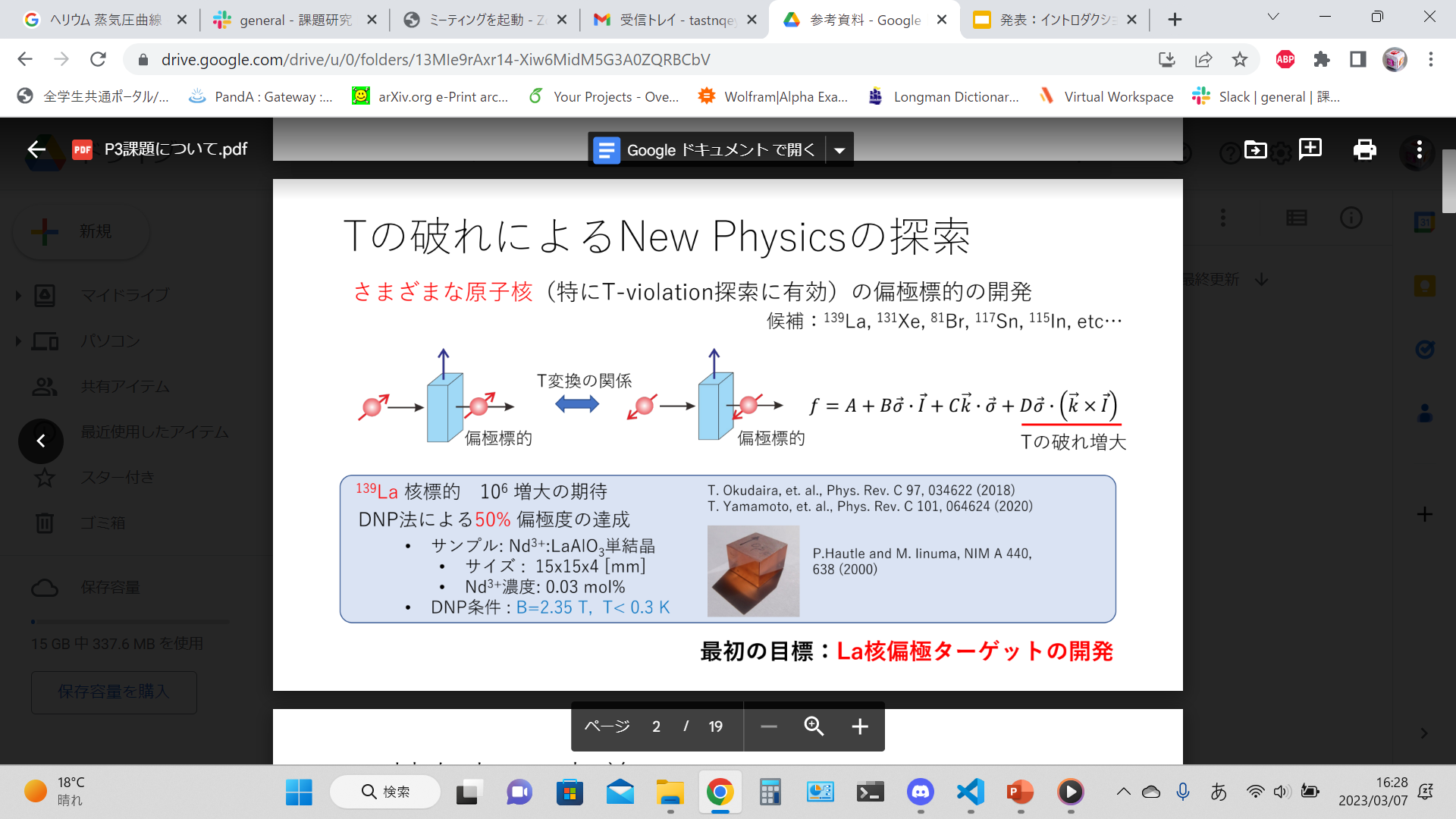 ・散乱のスピン依存性の測定
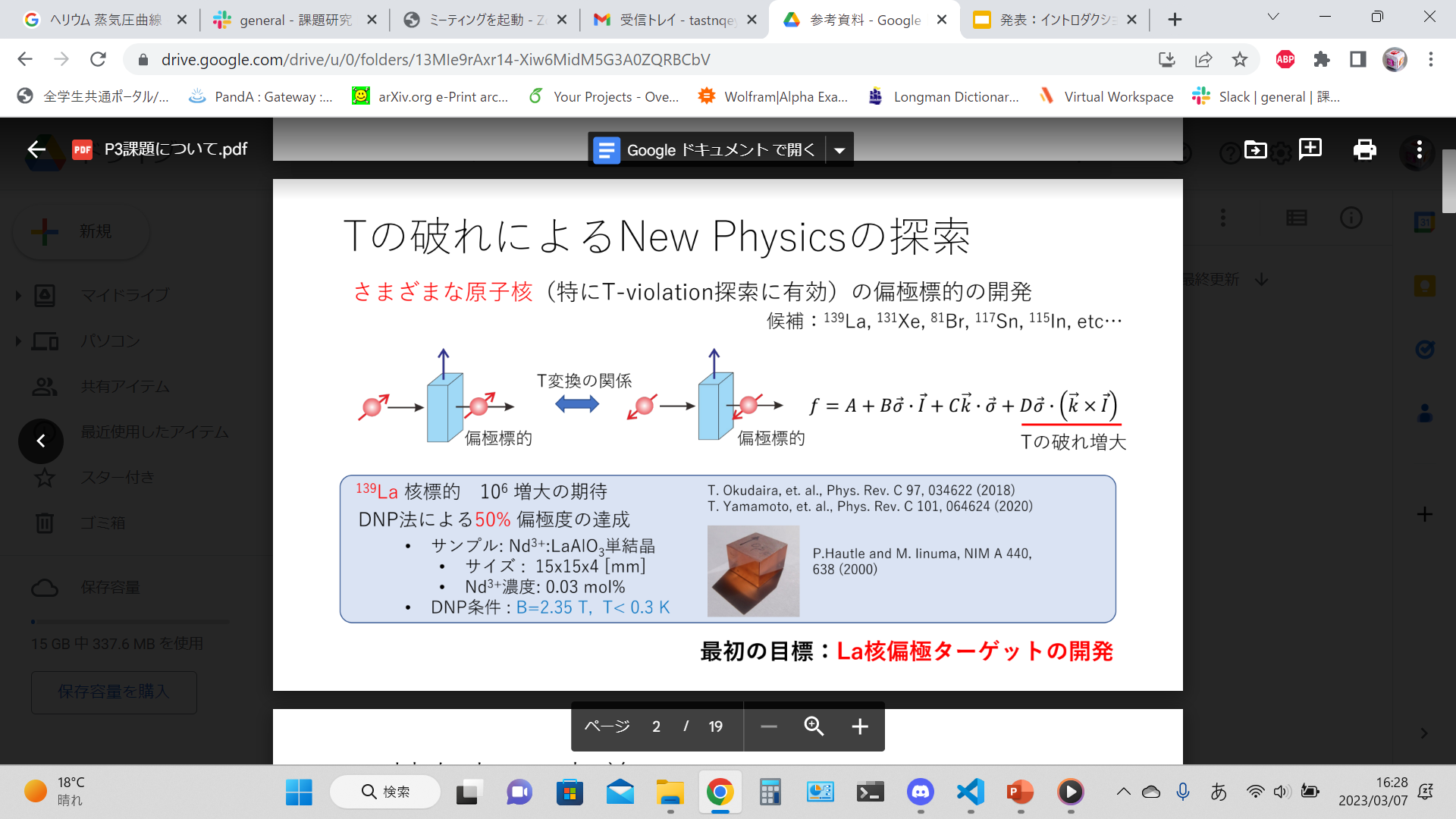 ・偏極ビームと偏極標的の実験
広島大学大学院先進理工系科学研究科 飯沼昌隆さんのスライドより
経緯
そのために：La核偏極標的
散乱実験･･･弱磁場(0.1T)＆長時間(数h)
長時間持続する偏極標的が必要
（緩和時間の長い）
経緯
La核標的の偏極緩和時間測定（it 実験）
低温環境が必要（長時間）
【やったこと】冷凍器システムの改良
液体ヘリウム冷凍器
手動調整めんどい
ヘリウム
auto圧力
He
He
Needle
回収量モニター
He
He
He
insert
液面計2
He
タンク
reservoir
液面計1
LHe
液面どこ～？
様々な問題点
・内側でどこまで液体ヘリウムが入っているのか分からない。
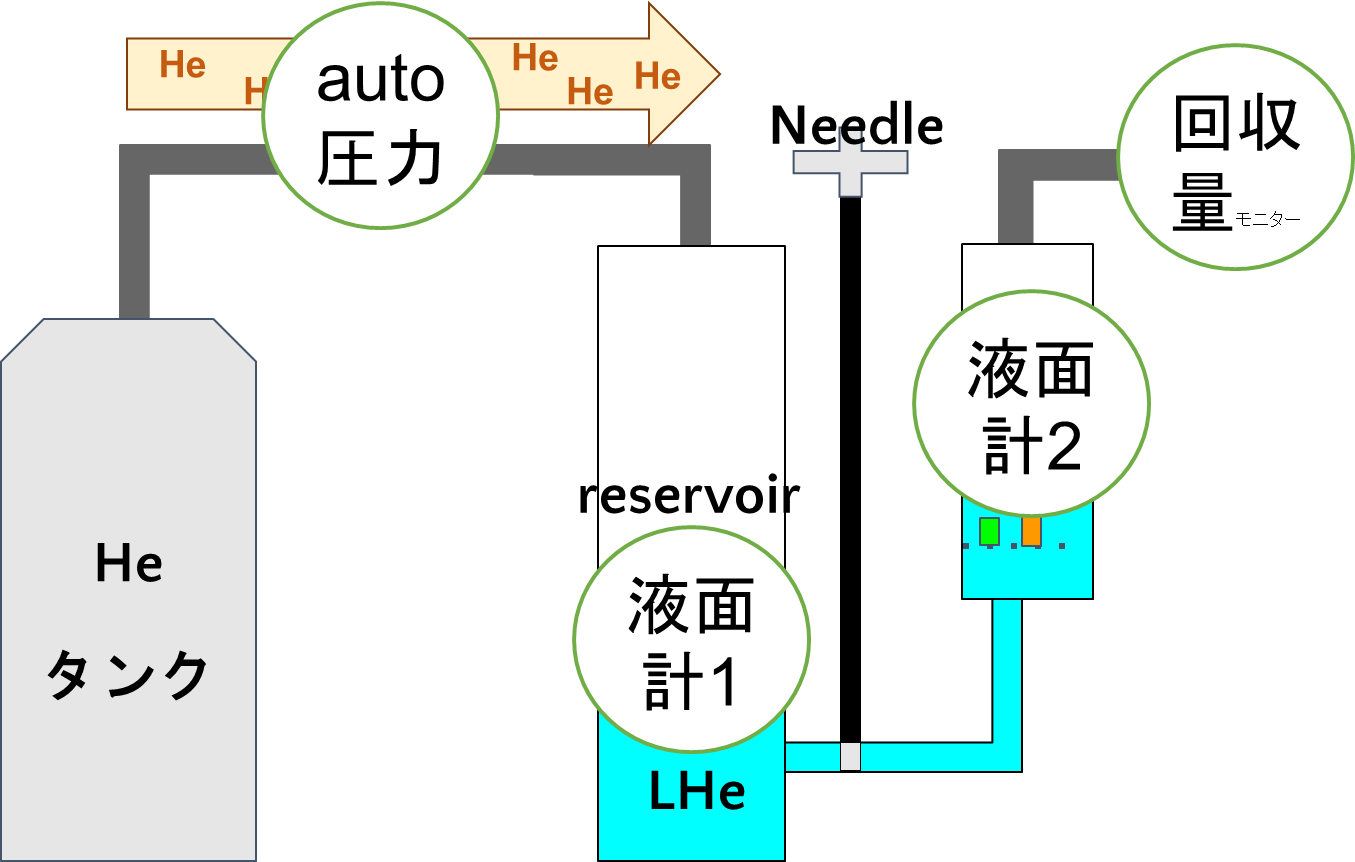 ・圧力の調整を手動でやるのはお手間
・ヘリウムの回収量は目視→ログ無し
・液面計の開発
・圧力調整の自動化
・回収量のDD※化
※Digital Data
目次録
§1 動機
§2 内容
1) 回収量のデジタルデータ化
2) 圧力調整の自動化
3) 超伝道型液面計
4) コンデンサ型液面計
§3 纏め
He 回収メーターの画像認識
小池 諒太郎、横山怜
京都大学理学部物理科学系 課題研究P3
画像認識をやりました
画像認識
目次（画像認識班）
背景
目的
目標
手法１
結果１
手法２
結果２
背景
LHe の使用・回収
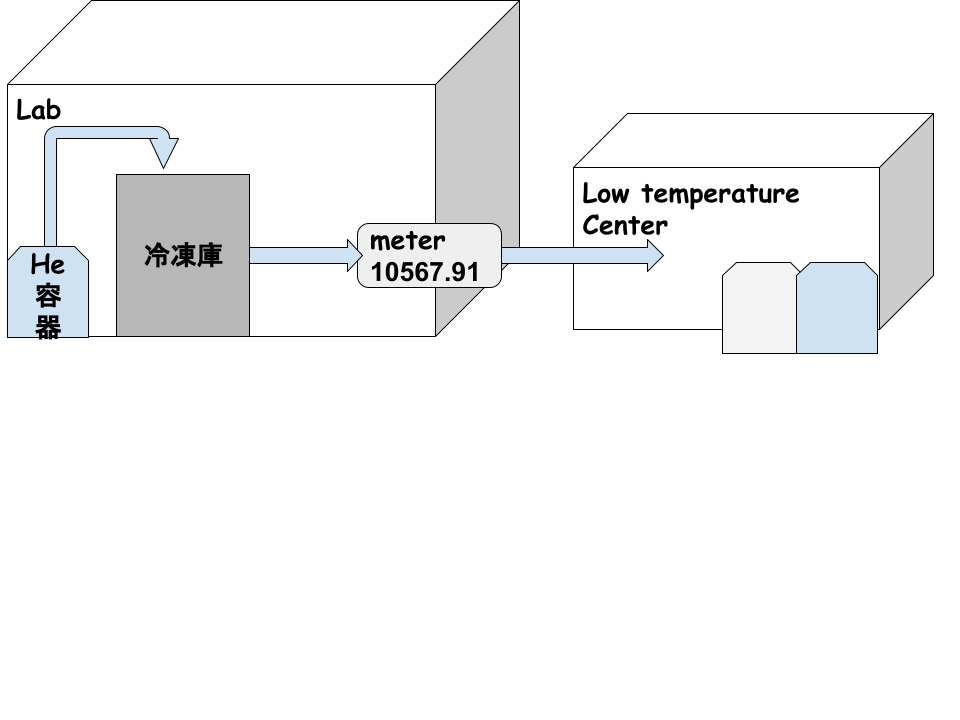 目的
1,2班で共同し
メーター読み取り→圧力自動調整
作業の自動化
LHeの使用量の把握が容易に
ログが残る
目標
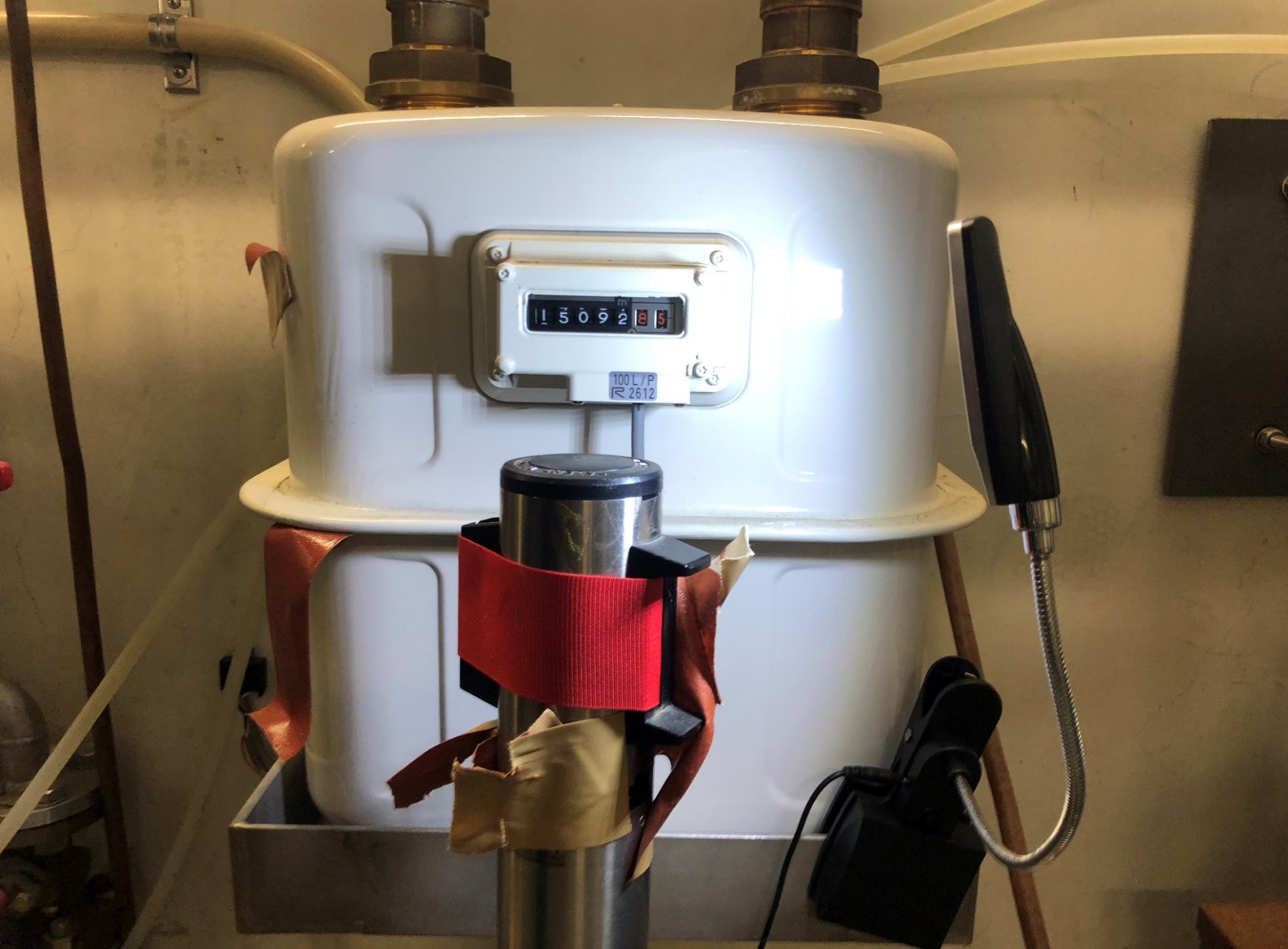 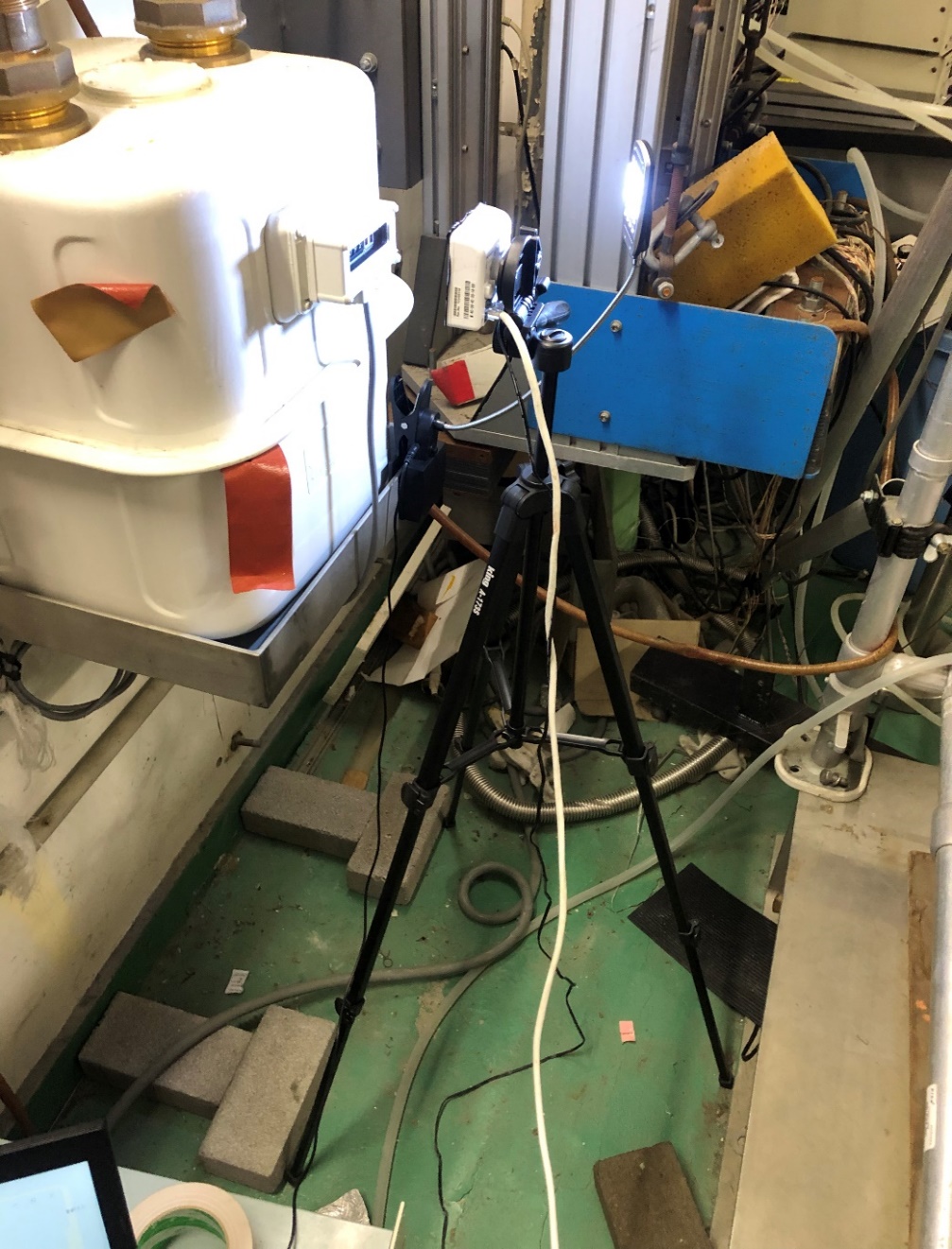 He recovery meter
カメラ
目標
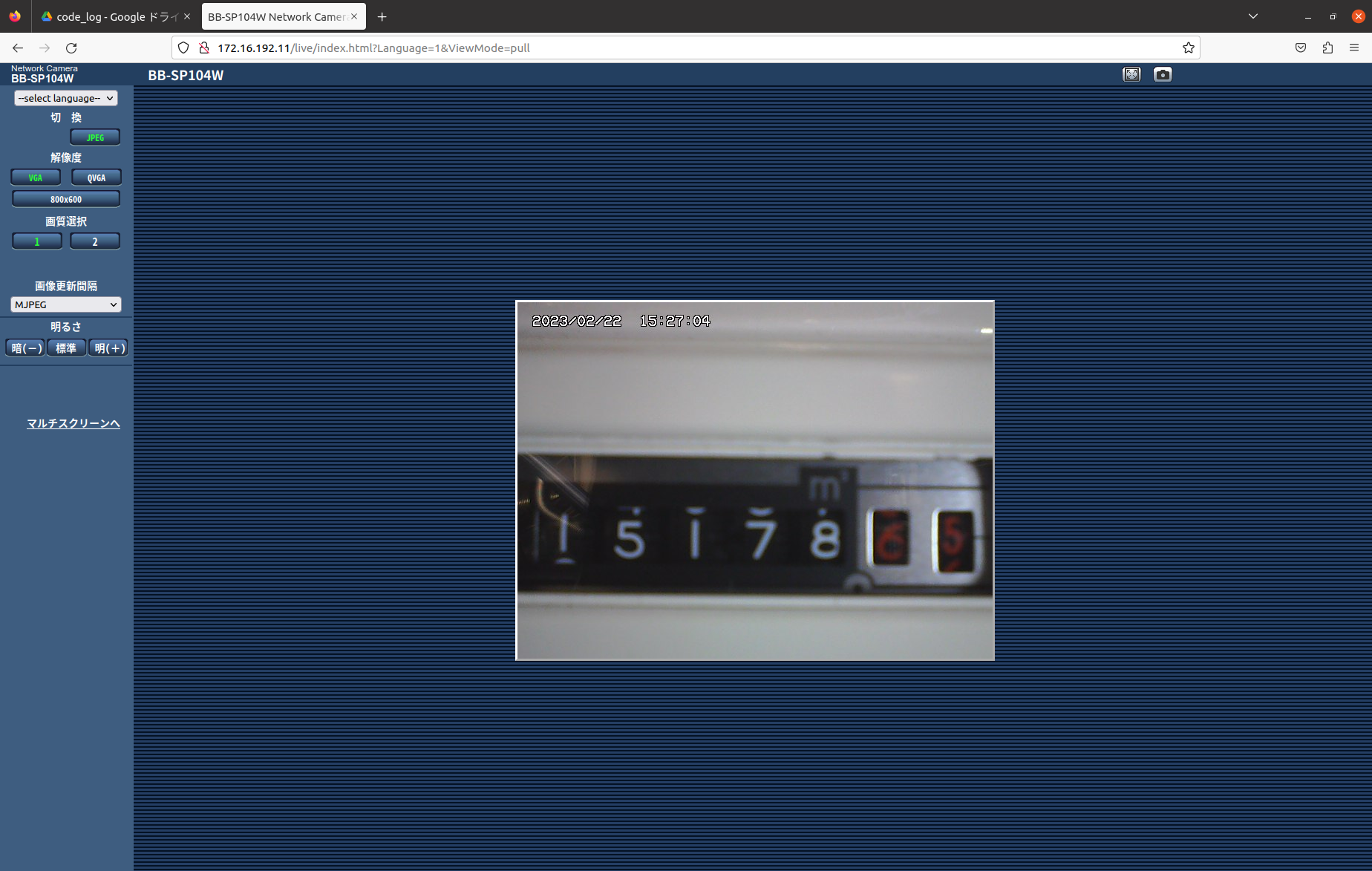 Web camera にアクセスした様子
目標
メーターの表示を読み取り、PCが扱える形に
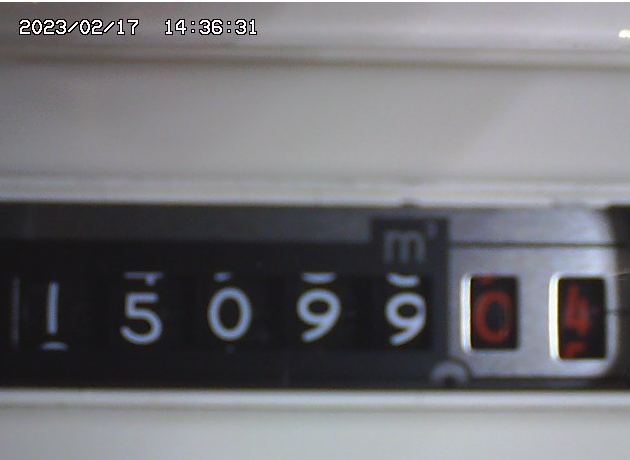 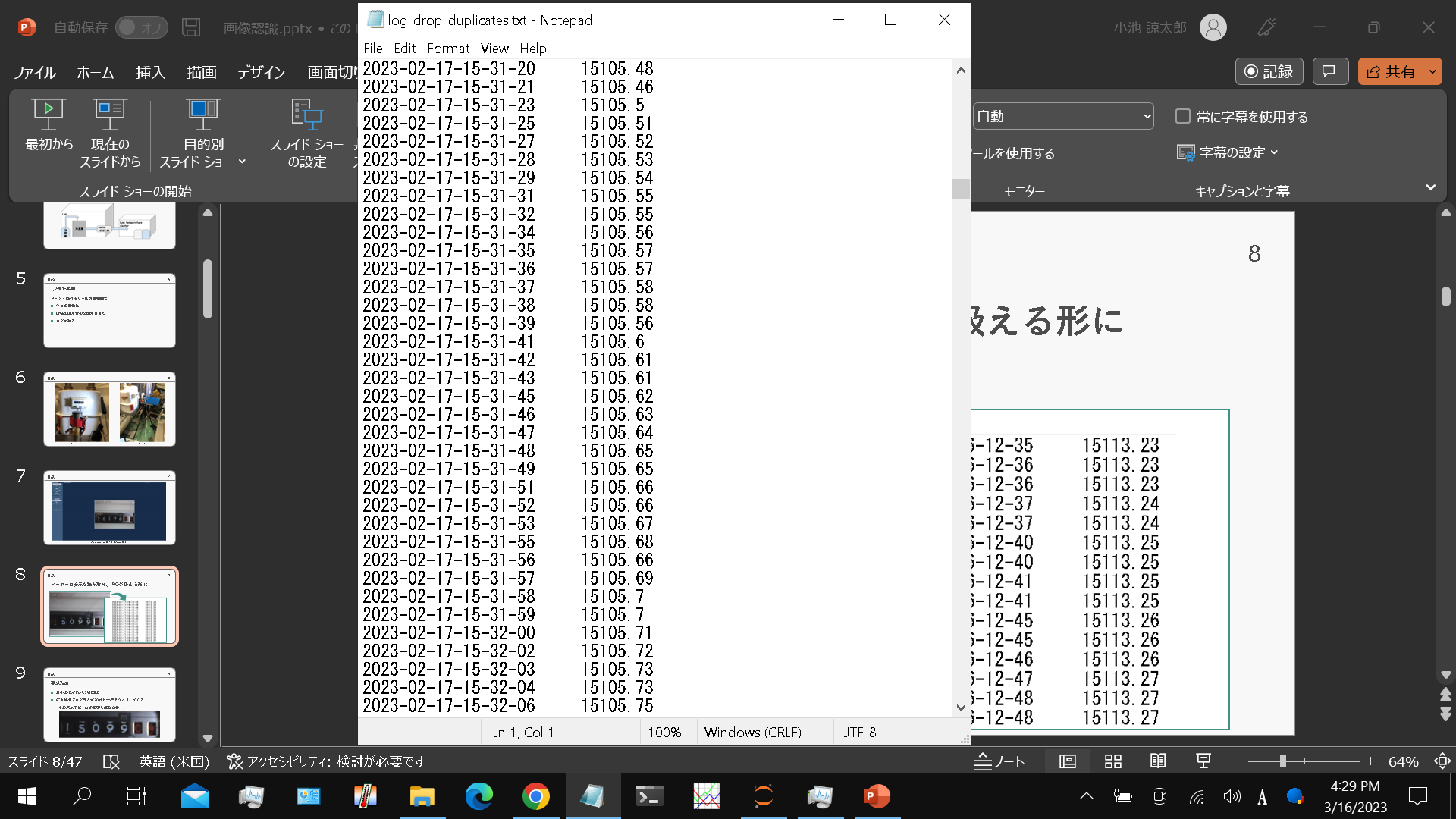 目標
要求精度
最小の桁が1秒に約1回転
圧力制御プログラムが20秒に一度アクセスしてくる
→　小数点以下第１位までを正確に読む必要
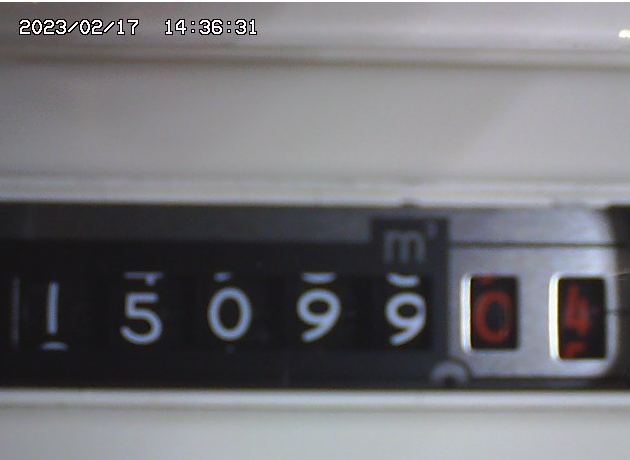 手法１
Python を用いて Template Matching
ある画像の中から見本画像(テンプレート)を探す手法

既成のツールを活用 …  OpenCV の cv2 (テンプレートとの類似度算出)
			Selenium の webdriver (リアルタイム画像の取得)
実行環境：python3.8,  JupyterLab Desktop app 3.6.1-1
手法
Template Matching
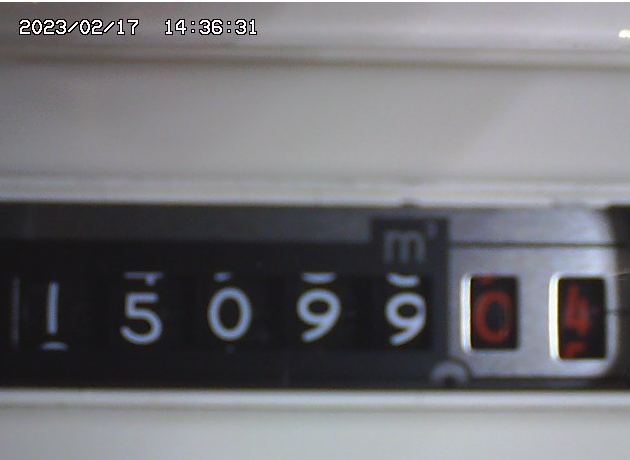 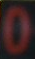 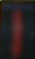 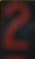 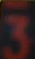 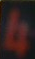 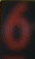 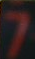 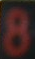 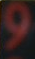 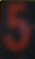 手法
Template Matching
グレースケール化
類似度を計算してはスライドさせる
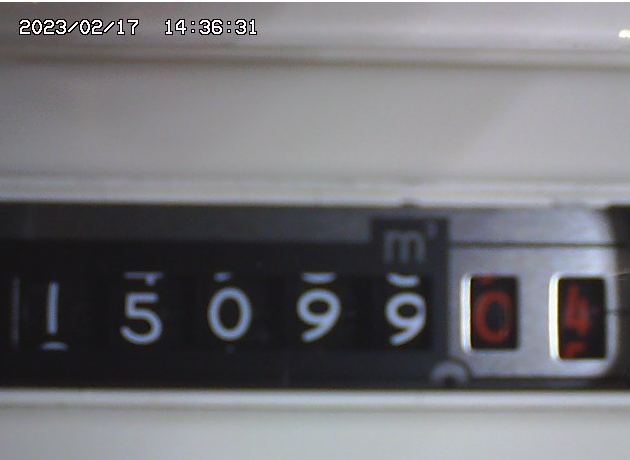 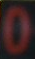 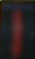 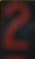 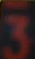 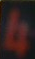 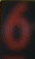 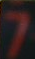 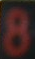 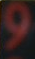 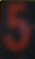 手法
類似度の算出メソッド～正規化相互相関
手法
数字読み取りの判断
0～9のテンプレートのうち、類似度が最大かつ閾値以上
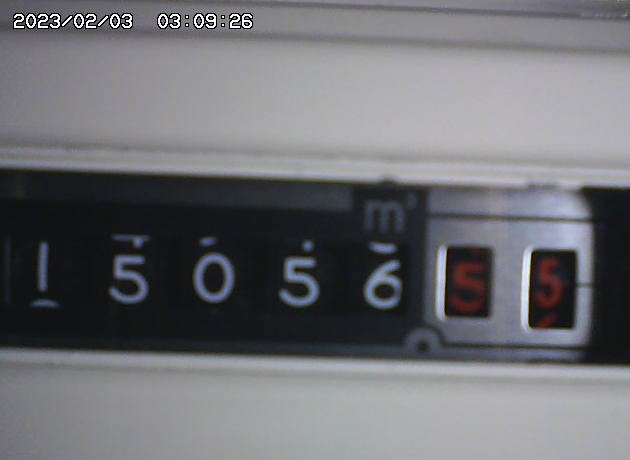 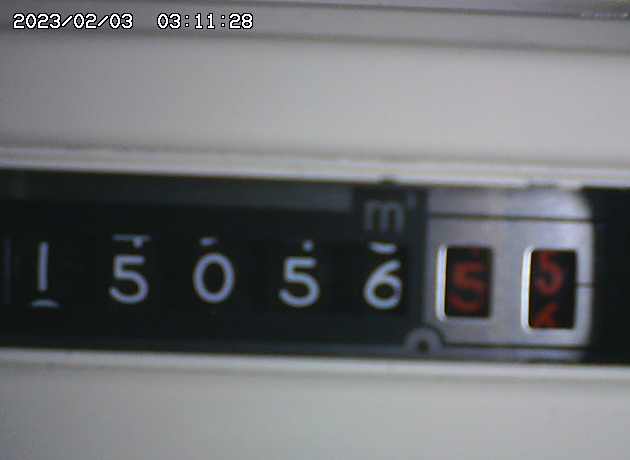 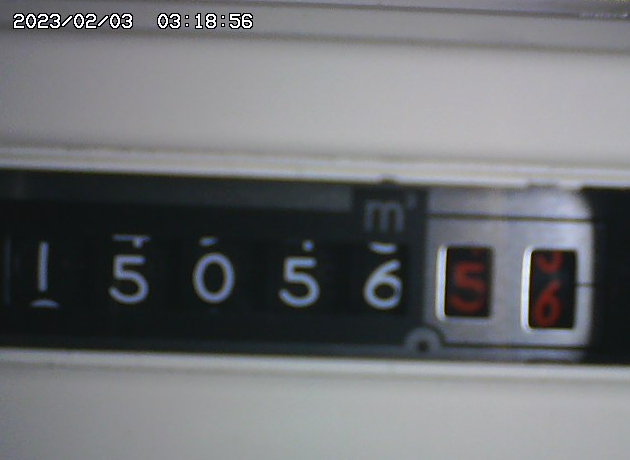 5が最大・閾値以上
5が最大・閾値未満
6が最大・閾値未満
手法
閾値の設定
読み取りの正確性・頻度に影響

高い閾値(~0.9)…読み取った結果の正確性は高い
			永遠に読み取れないことも
低い閾値(<0.8)…誤読の可能性
			何かを読み取る頻度は高い
手法
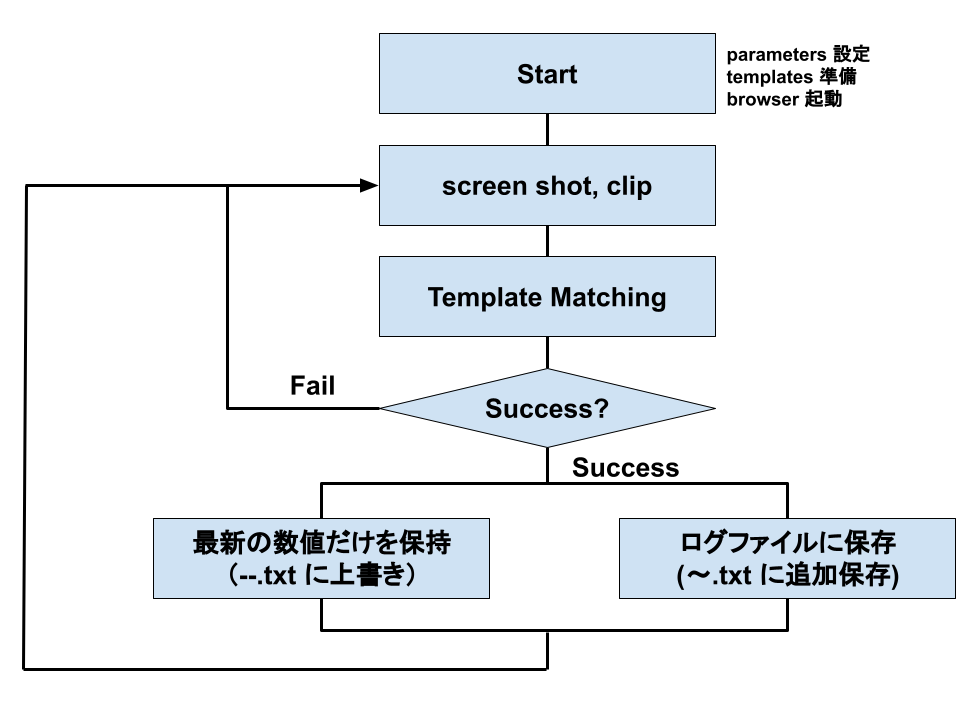 手法
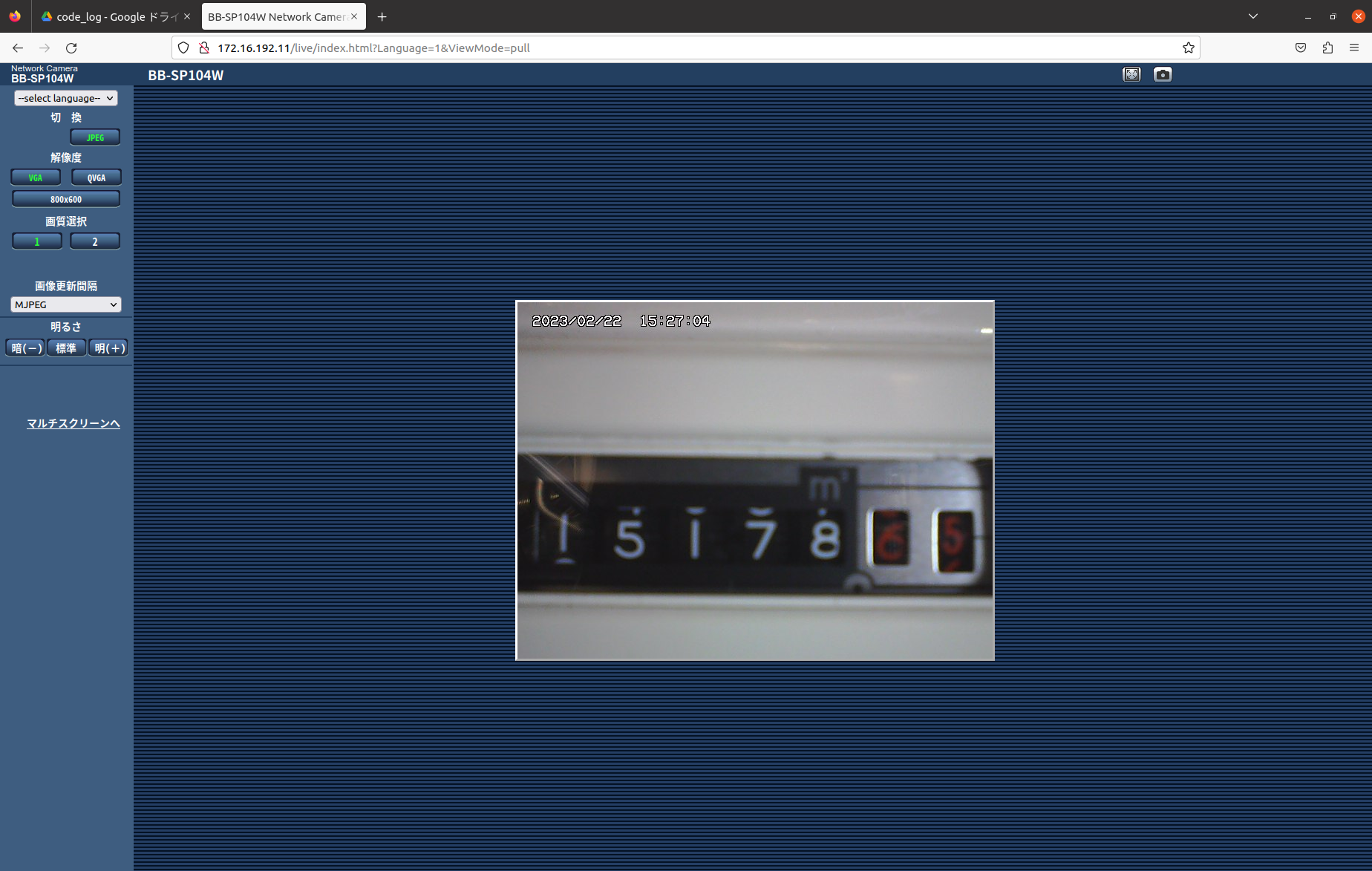 Web camera にアクセスした様子
結果１
テスト（RCNP訪問前に実施、読み取るだけ）
	カメラ位置にテンプレートが最適化
本番（2班、圧力調整と同時）
	カメラ位置にズレ、古いテンプレート使用、
	右端の桁に誤ってぼかし処理
結果１（テスト時）
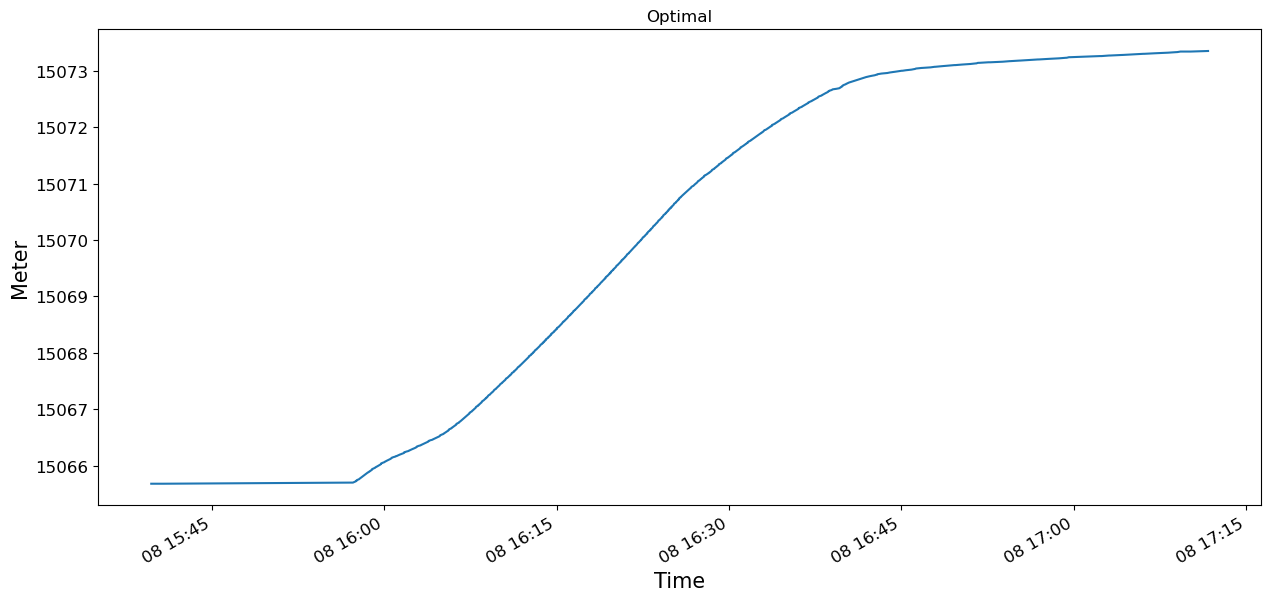 角度変化前・圧力調整なし
閾値 0.9
誤読はなし
結果１（テスト時）
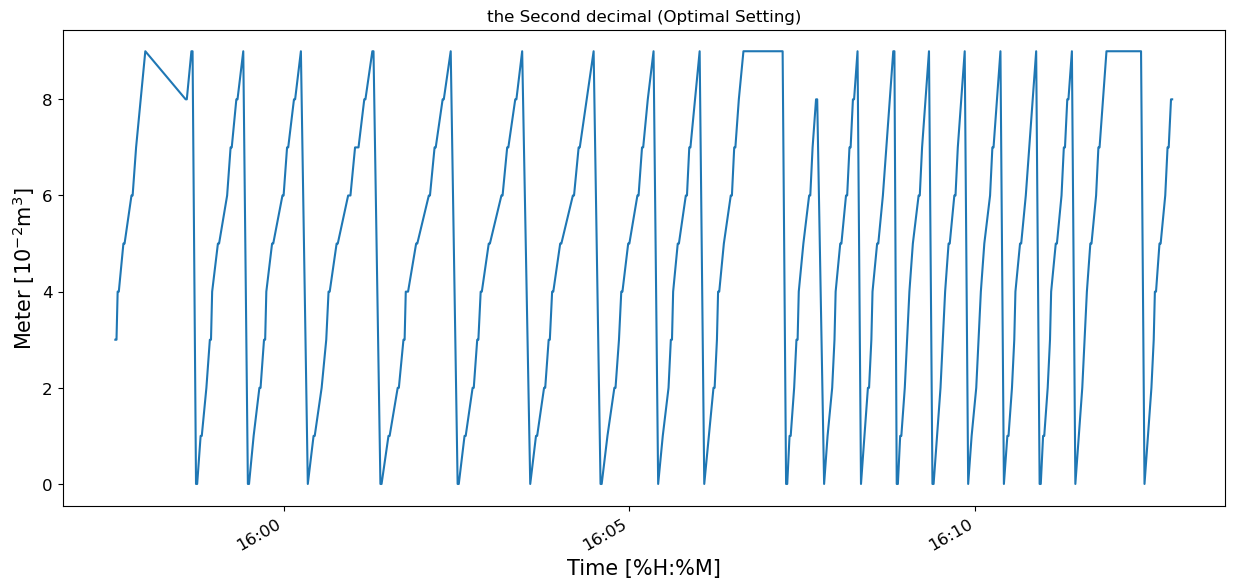 誤読はなし
一部欠落あり
結果１（テスト時）
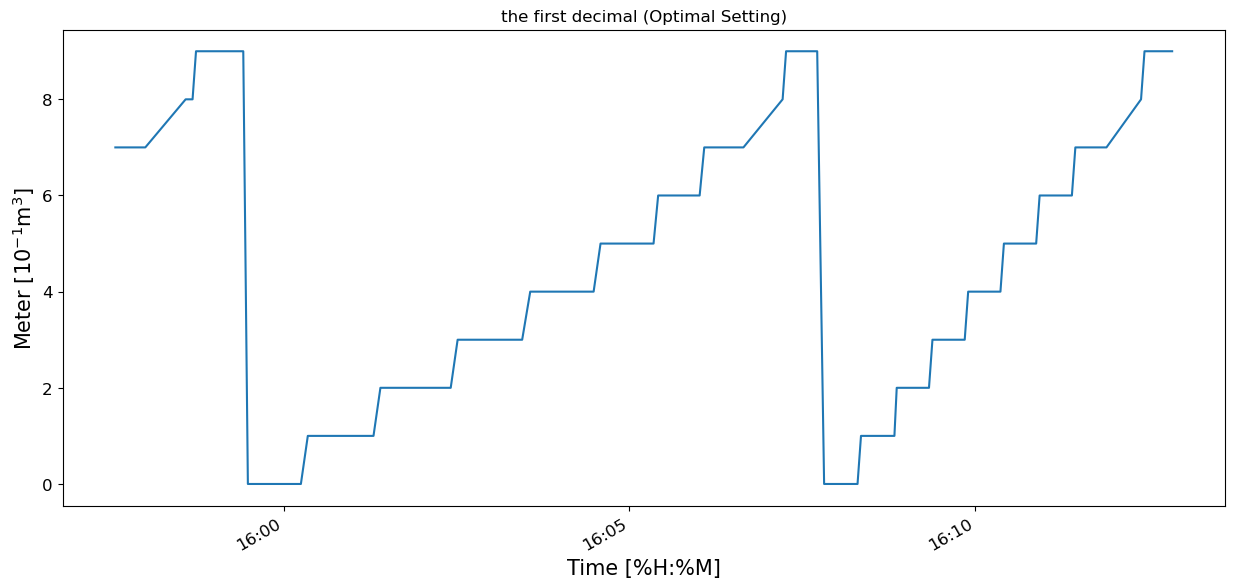 誤読はなし
一部欠落あり
結果１（テスト時）
一部欠落の原因
テンプレートが不適切（回転途中のもの）
本番前に改善

ベストパフォーマンスを出せれば全ての桁を誤読なく読めると示唆
結果１
アクシデント
カメラの固定が不安定→三脚を導入→カメラの角度が変化
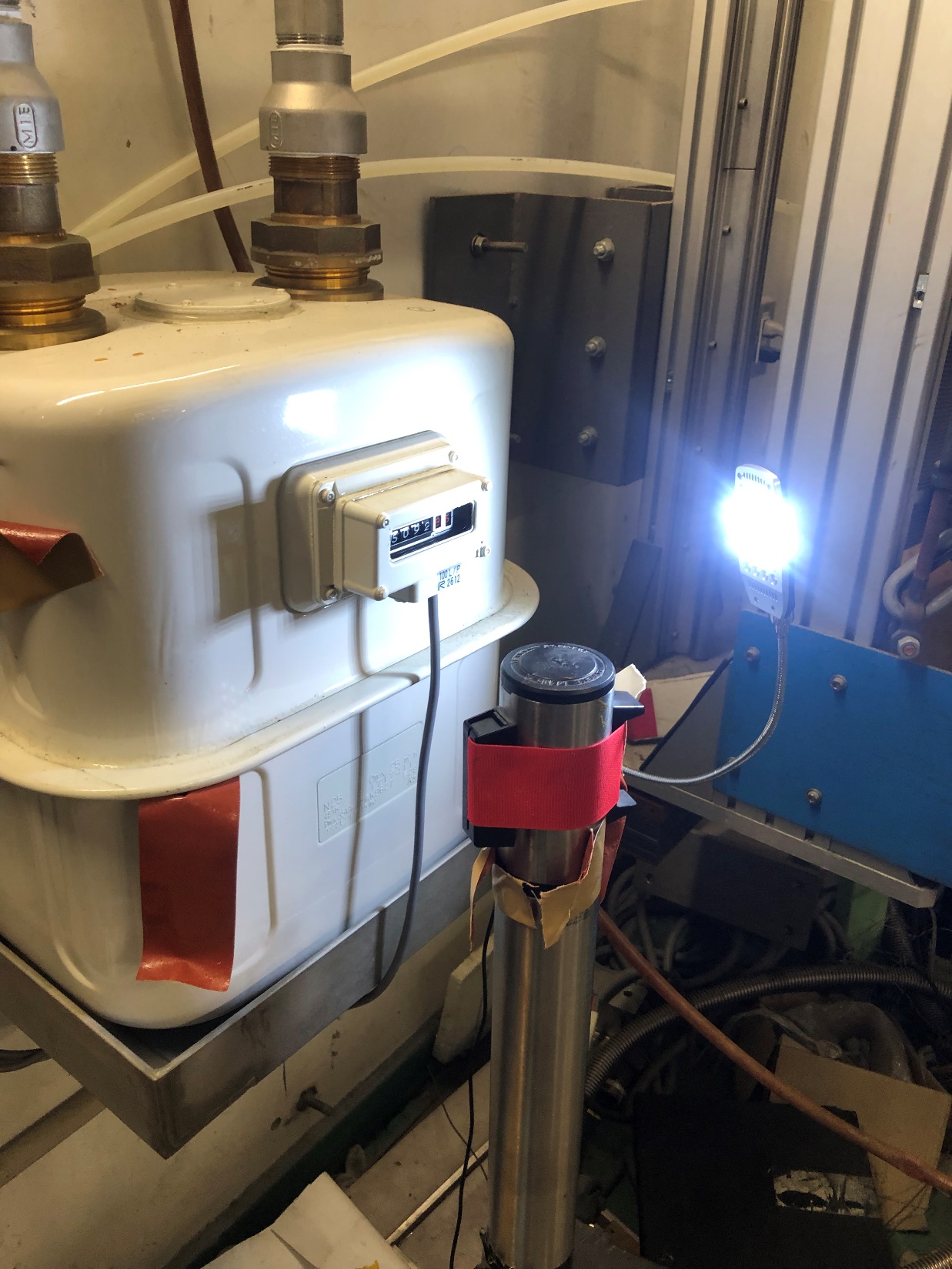 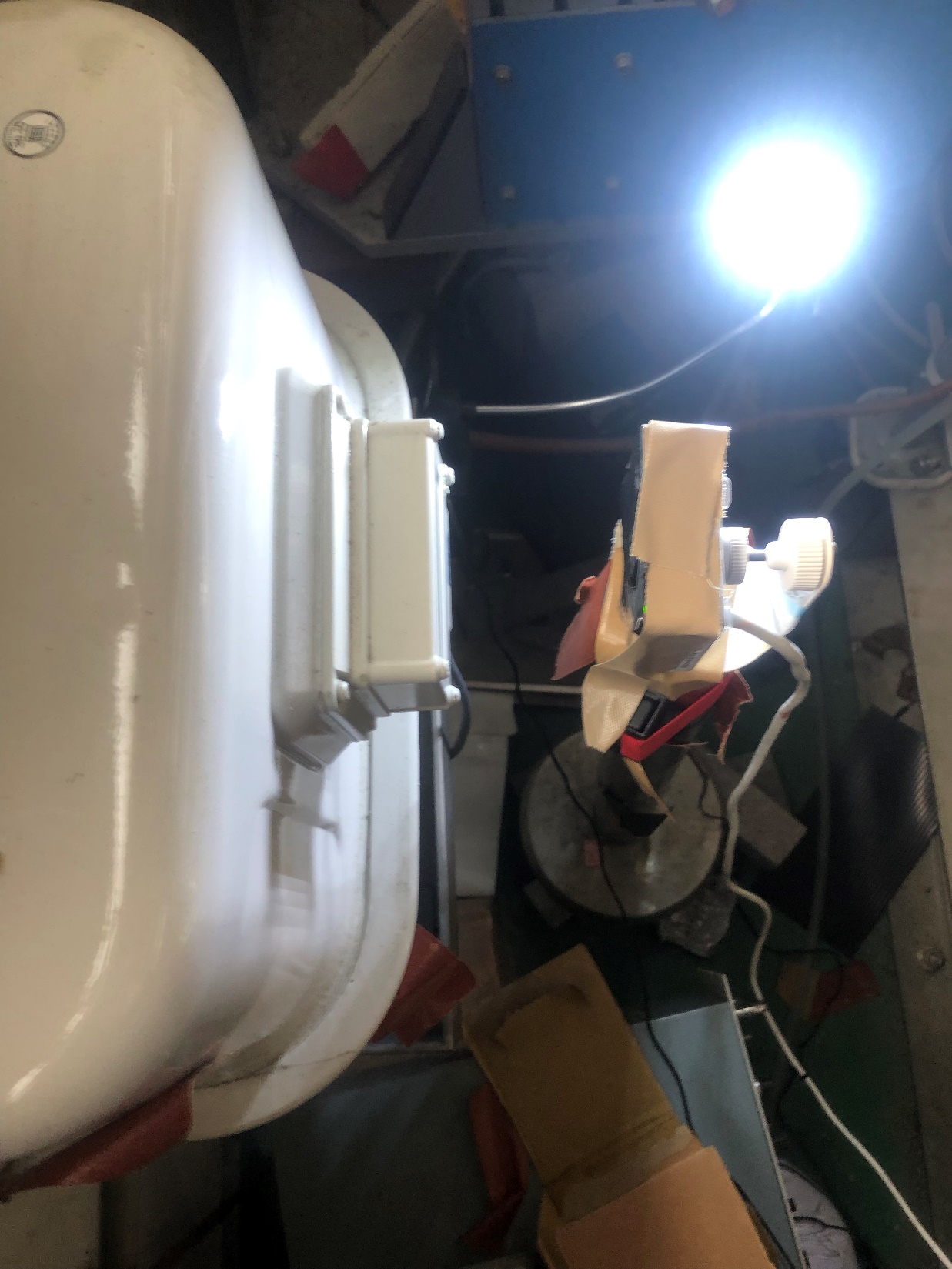 結果１
アクシデント
カメラの固定が不安定→三脚を導入→カメラの角度が変化
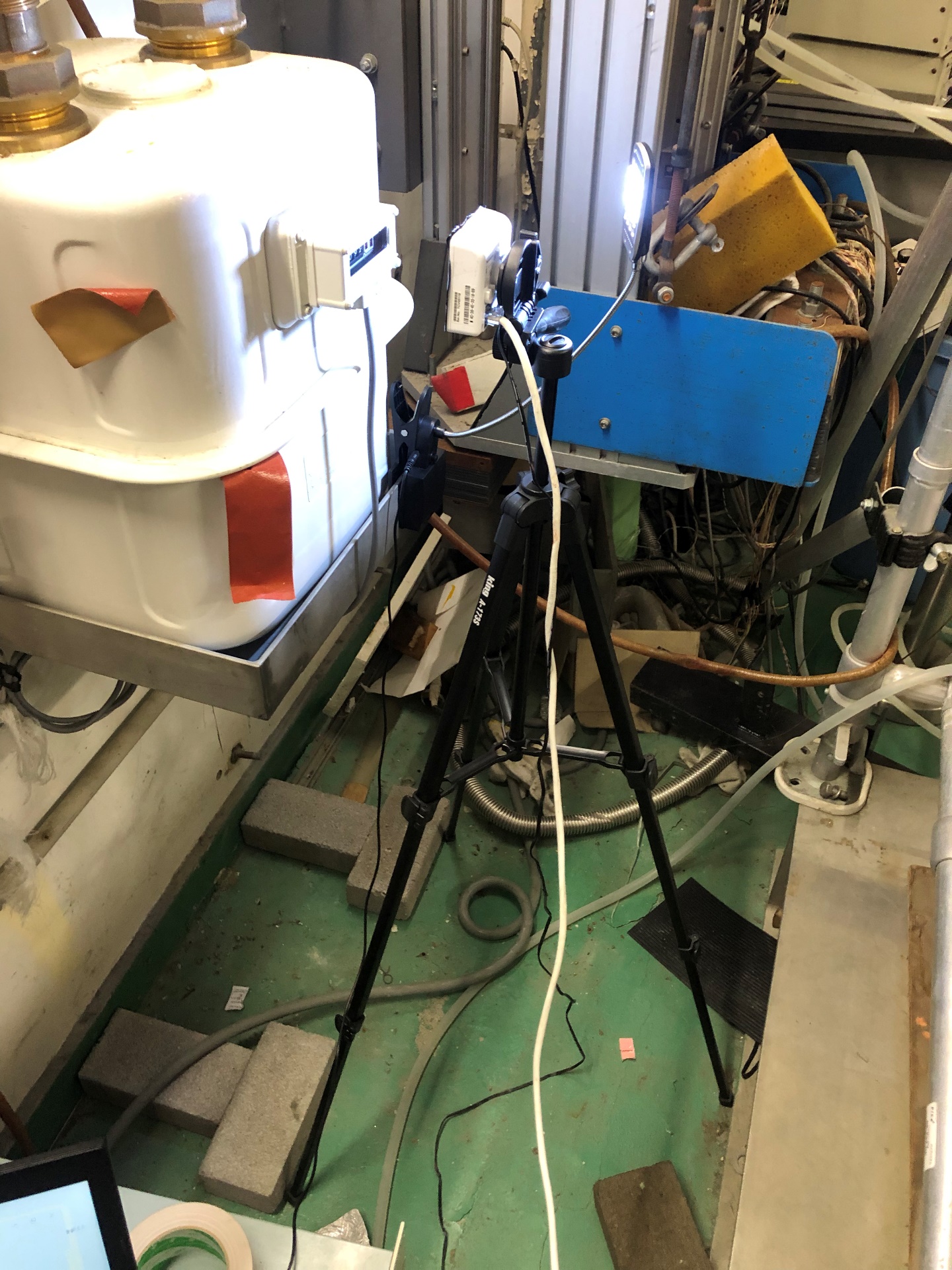 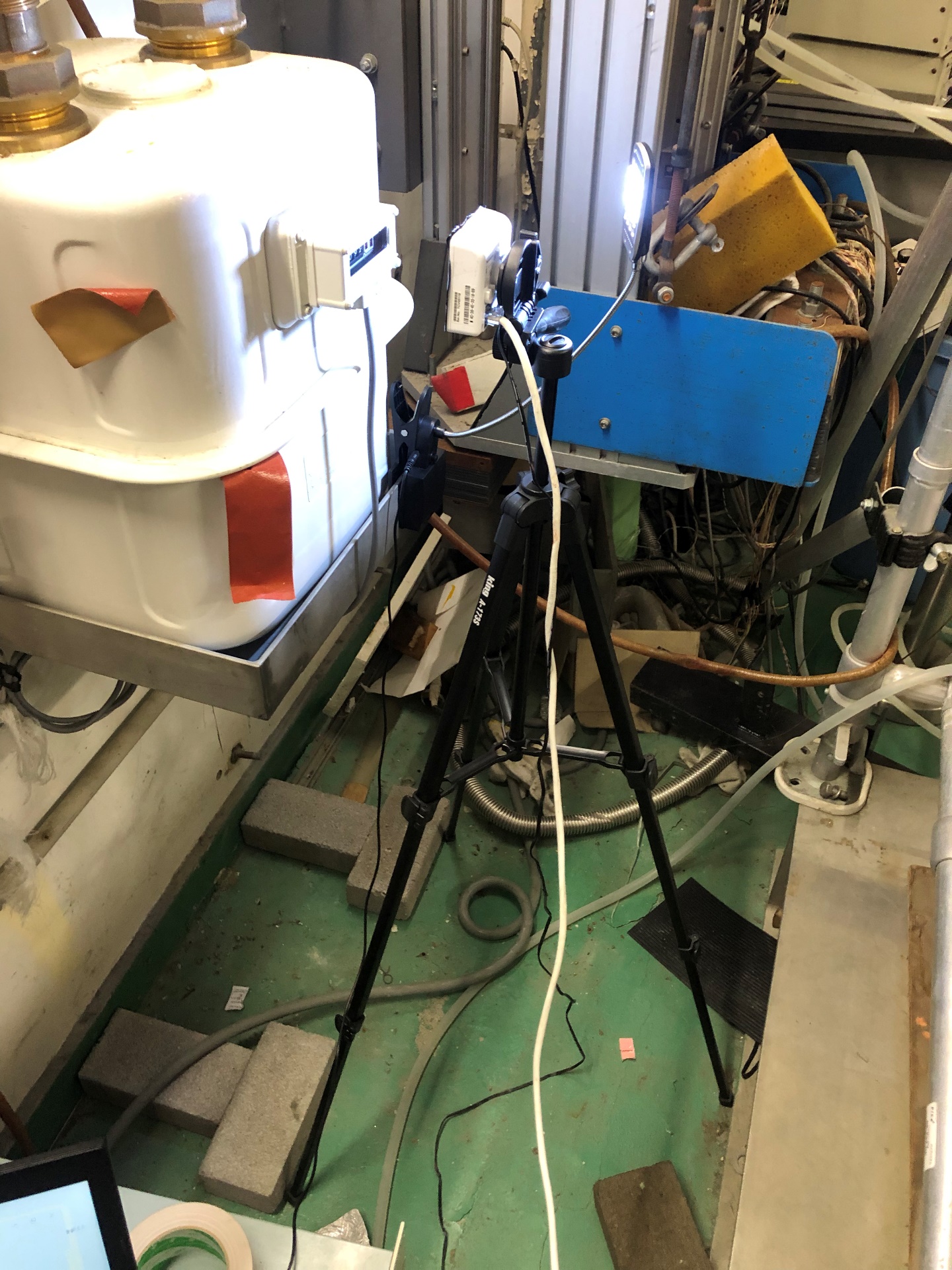 結果１
アクシデント～角度が変化
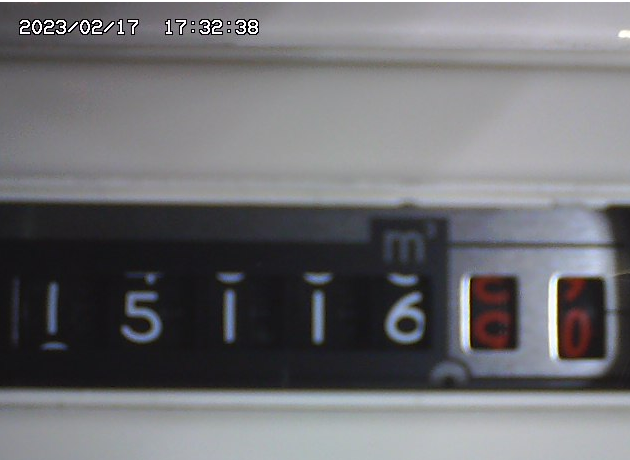 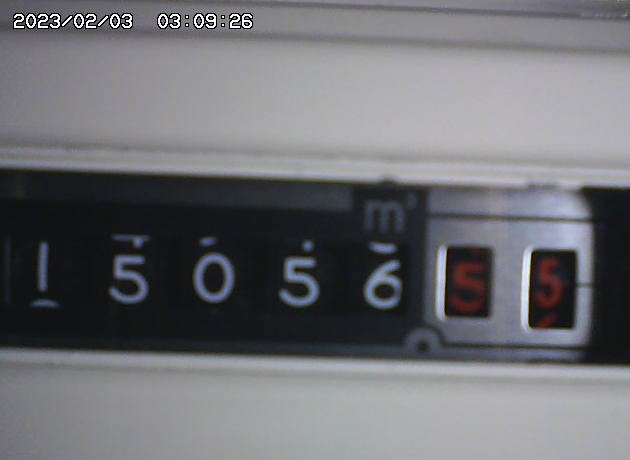 前
後
結果１
アクシデント
角度が変化すると…
	理想的な位置に来て、類似度がピークに達しても閾値以下
結果１
角度調整
最初に角度の補正をしてから無限ループに入るように
角度の検出：-5°～5°を1000分割し最大の類似度を達成する角度
テンプレートをその分回転させ対応

しかし…
理想的な位置に来ても類似度が低い
閾値の調整が必要に
結果１
角度調整
最終的に…
0.99°回転
閾値 0.777
で本番を迎えることに
結果１（本番）
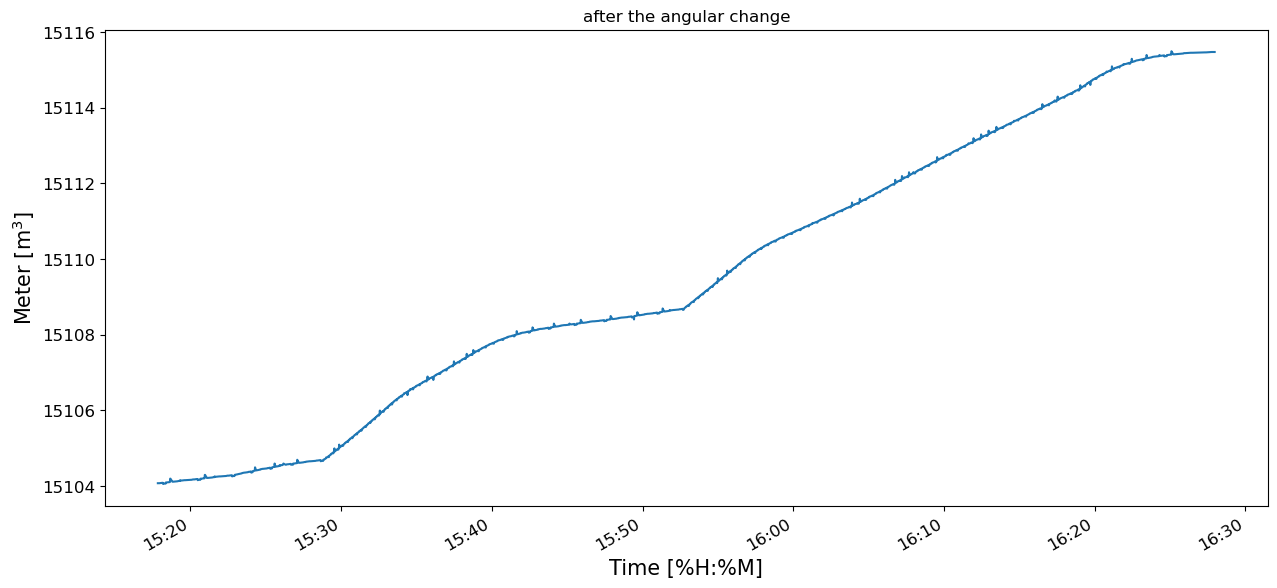 角度変化後・圧力調整と同時
閾値 0.777
誤読あり
結果１（本番）
ログの様子
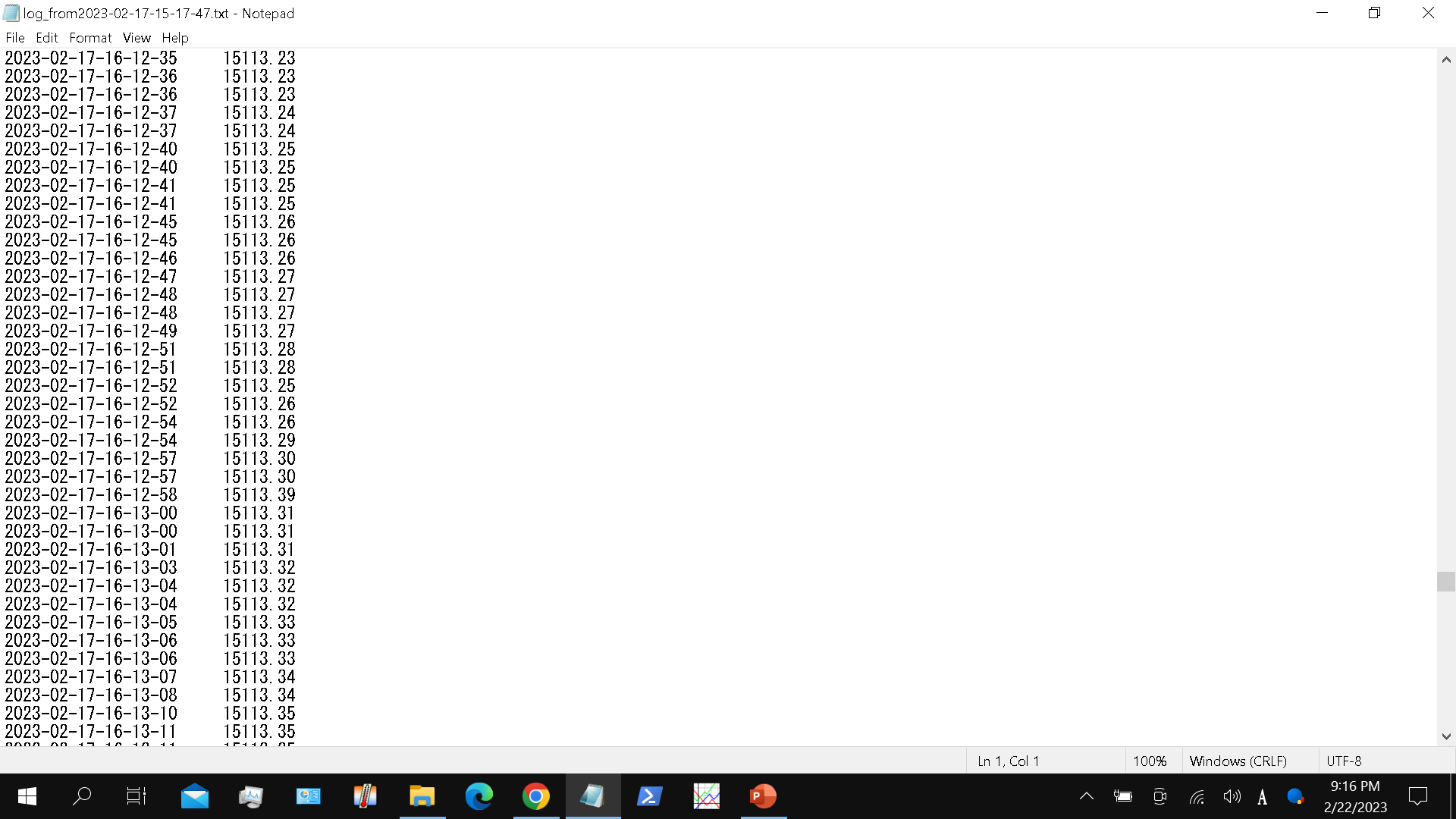 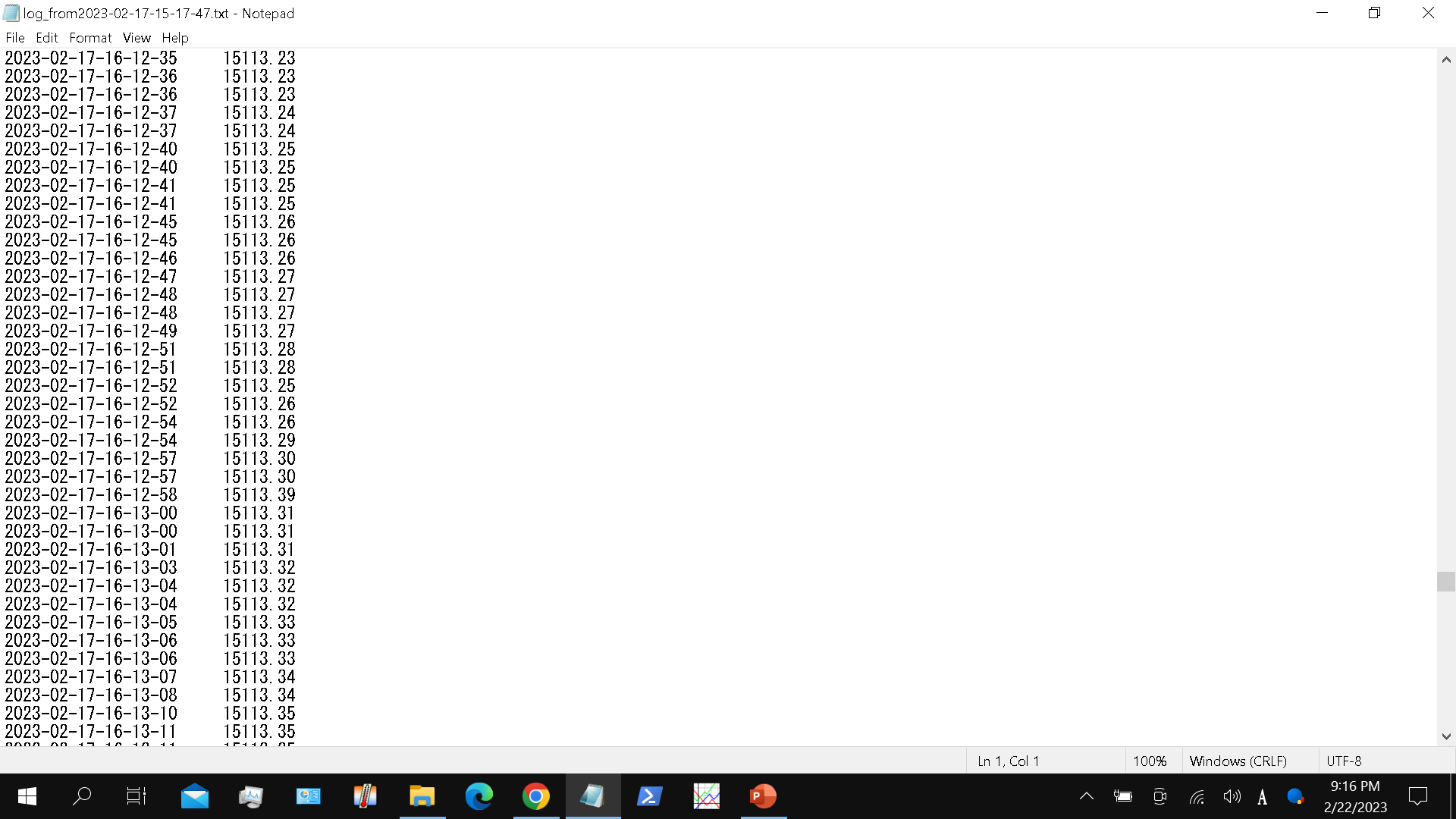 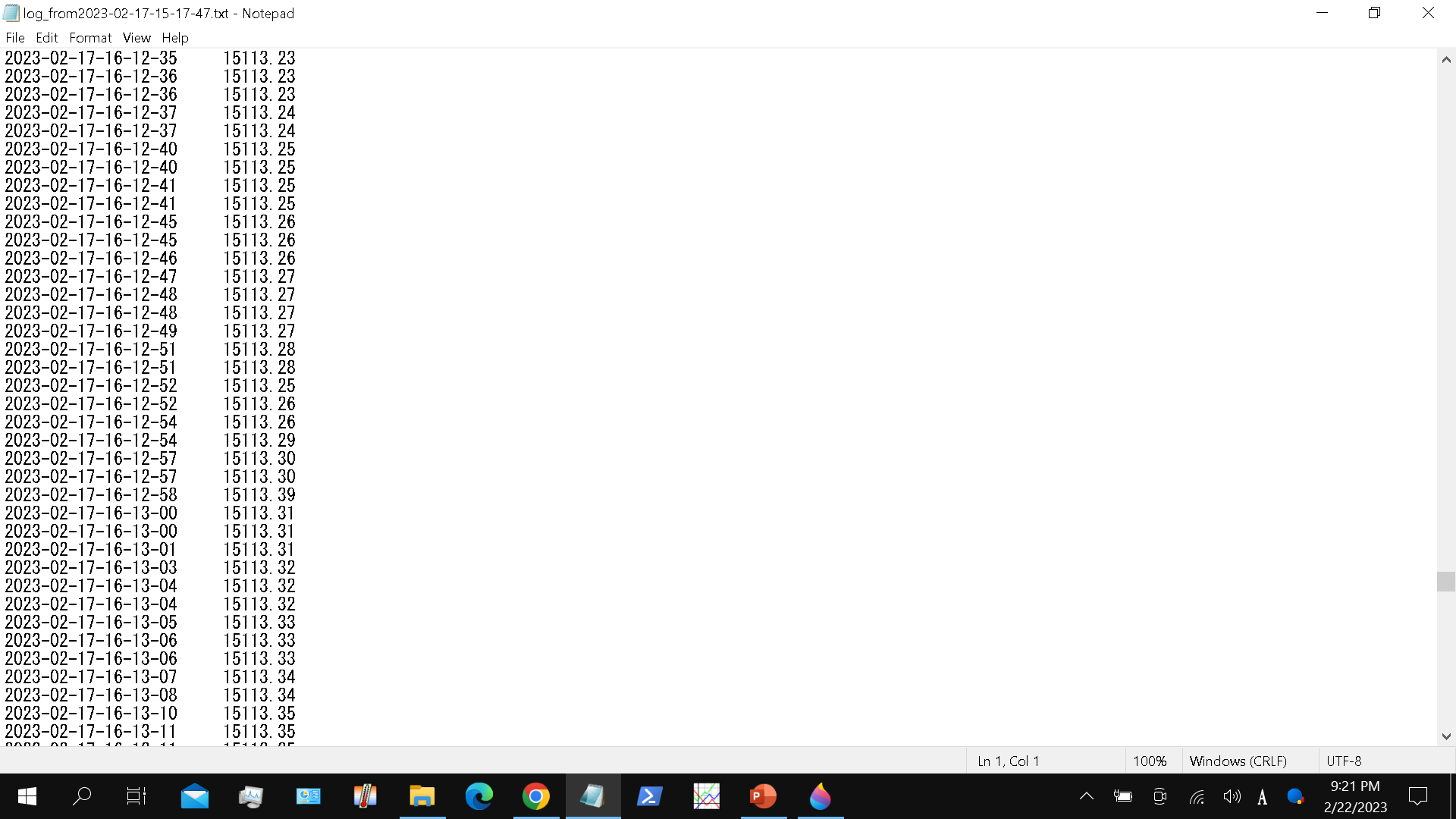 一番下の桁で誤読
結果１（本番）
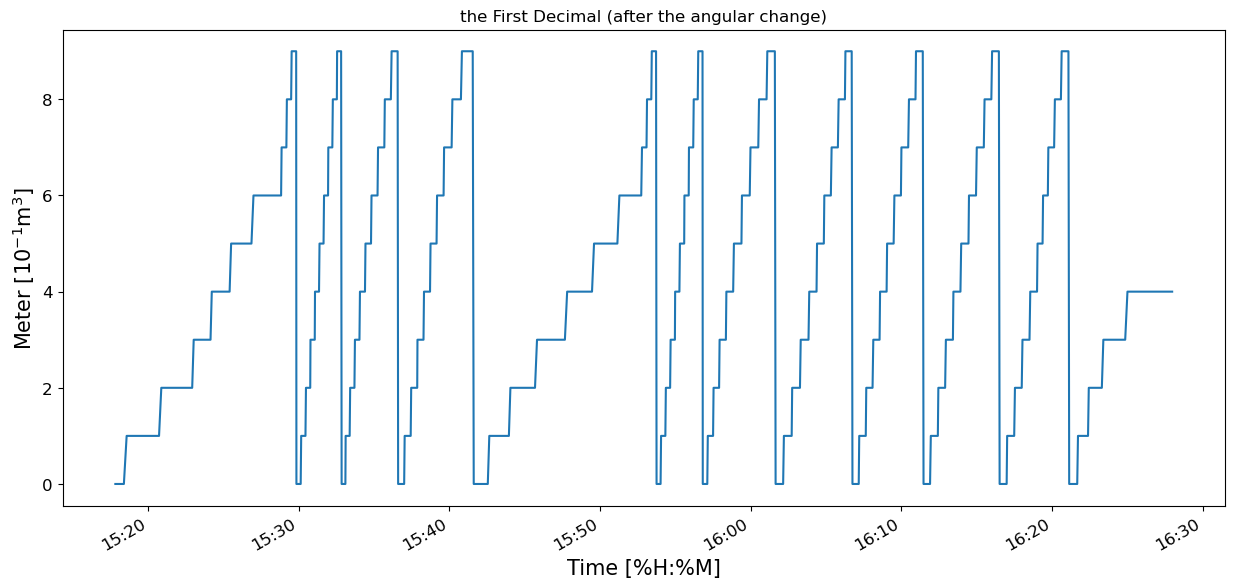 小数点以下第1位に誤読なし
結果１（本番）
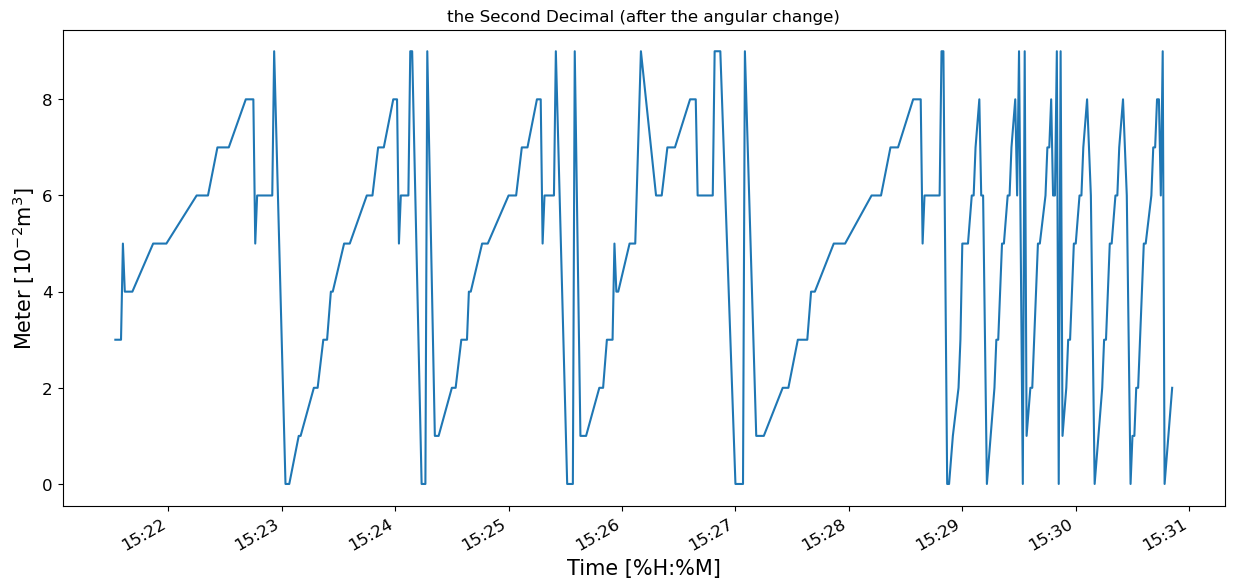 小数点以下第2位に誤読
結果１（本番）
誤読の詳細
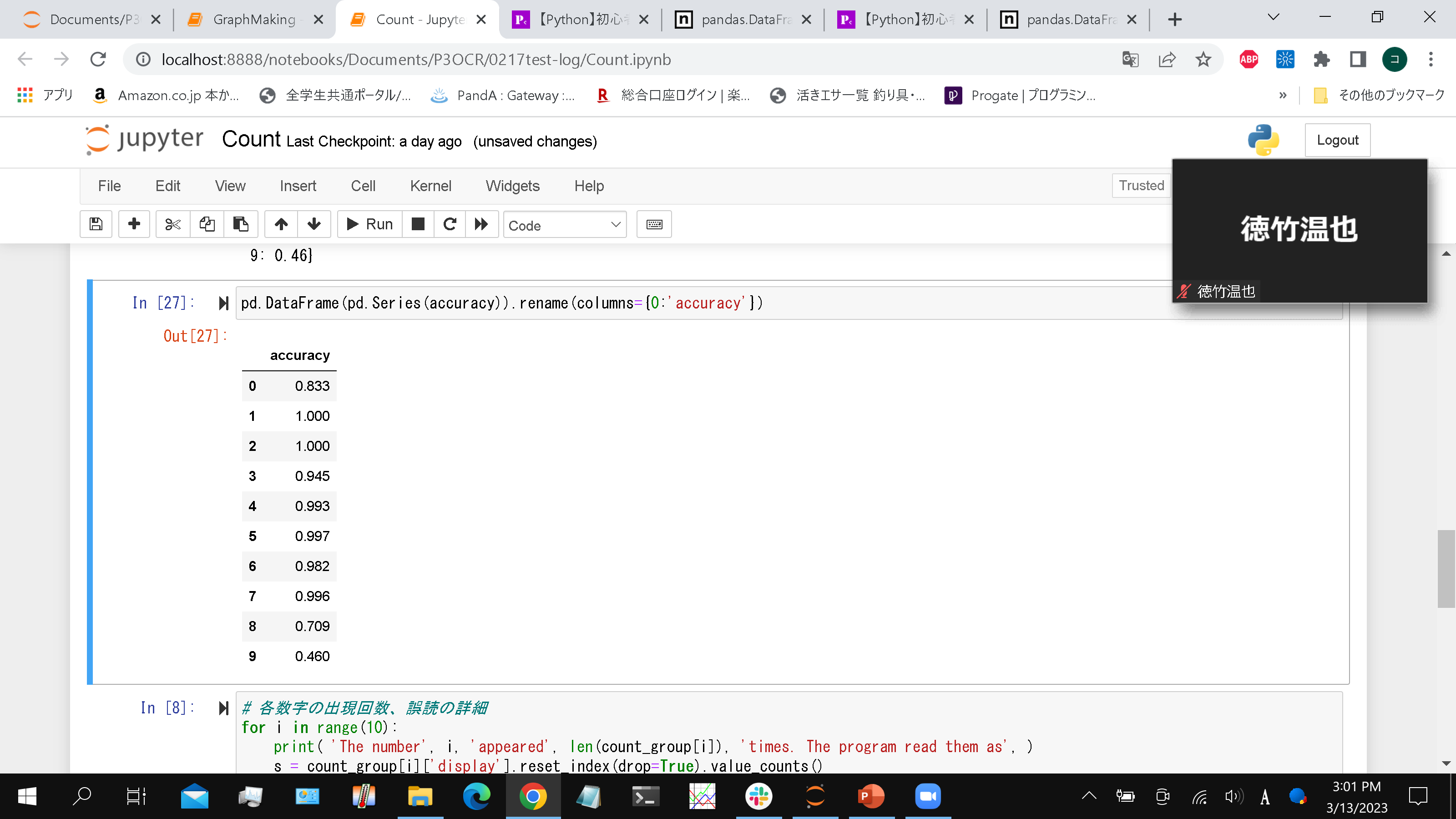 結果１（本番）
誤読の原因
最小の桁のテンプレートに誤ってぼかし処理
0,6,8,9 がぼやけて似た形になった
誤読の原因は明確
ただし...
カメラが傾いた時点でどのみち閾値は下げる必要はあった
誤読の可能性は高くなる
結果１
最低限の目標は達成
小数点以下第１位まで正確に読めた

さらに発展させるとしたら
角度変化への対応（補正角度・閾値）を自動化
結果１
まとめ（手法１）
テスト
誤読なし
一部欠落あり（改善可能）
本番
誤読あり(完璧な改善ができるかは不明瞭)
いずれも実用には耐える
角度変化への対応は不十分
手法２
目標
Template Matching
	カメラの角度の変化に閾値の調整などで対応する必要
ある程度角度のずれに影響されない判定を目指した
ある程度とは、
手でカメラを調整して修正できる程度
	〜2°
手法２
輪郭の解析による数字の判定
数字の輪郭を解析、結果を0-9のテンプレートと比較して数字を判定する
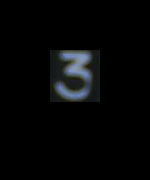 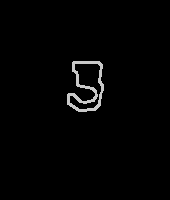 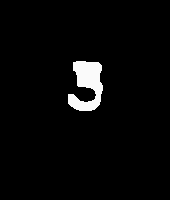 解析
→比較項目を抽出
判定
　テンプレートと比較
2値化etc
輪郭抽出
手法２
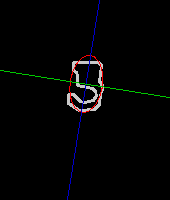 比較項目
角度に依存しない判定のために、、
基準軸が必要

輪郭に楕円をフィッティング
	→長軸、短軸を基準の軸として比較項目を抽出
手法２
比較項目
多いので詳述は避ける
輪郭の複雑さ（輪郭を大雑把に近似したときの、点の数）
輪郭の長さ
楕円の中心と重心の距離/長径
楕円の中心から見た重心の角度
短径/長径
外心と重心の距離/長径
外心から見た重心の角度
外接円/長径
慣性モーメント/(長径)^2
外接長方形の短辺/長辺
外接長方形の角度
直線fitの角度
重心近くの色の濃さ
長軸と輪郭の交差数
短軸と輪郭の交差数
Hu変数（回転不変な量）
桁によって、不安定な項目も…
→安定な項目で比較
手法２
比較計算
各項目の差を合計
↓
類似度の高い（差の合計が小さい）ものを判定
手法２
比較計算
手法２
閾値の設定（誤読を避ける）
手法２：結果
手法の評価 : 角度変化
以前の画像データ（１°の傾き）
回転させた現在の画像データ
を判定することで、角度変化に対応できるか調べる
基準1
　誤読の有無

基準２
　全ての数字を読み取れているか
ただし、
　実験の場合と比べて各数字の画像データの数が少ない

→　暫定的な評価
手法２：結果
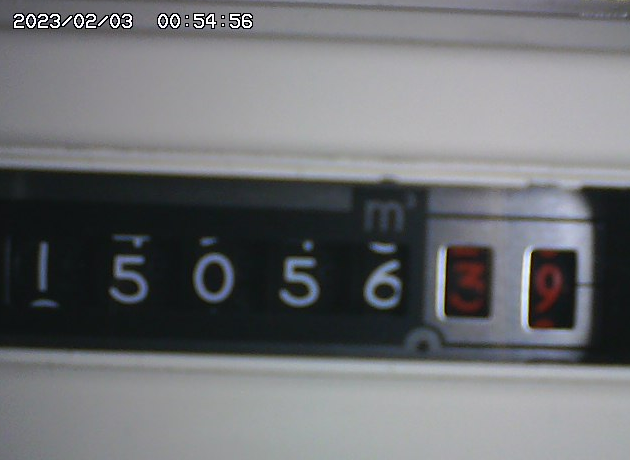 以前の画像データ
（現在と比べて約1°傾いている。）
画像の数200
10の位以降
	15050···誤読無し。読み込めた

1の位
	6···誤読無し。読み込めた

小数点第一位
	0.9 ···誤読無し。読み込めた
	0.3 ···0.8と誤読
誤読の原因：
　おそらく…照明環境を変えたことによる、2値化画像の形の変化
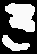 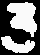 現在
以前
照明環境の変化に弱い。
手法２：結果
回転させた現在の画像データ：10の位以降
±4°まで読み取れている
手法２：結果
回転させた現在の画像データ：1の位
問題なく判定できているのは、±1°
手法２：結果
回転させた現在の画像データ：小数点第一位
±1°まで読み取れる可能性あり
手法２：結果
今後の展望
実験と同じ条件で閾値,比較項目を再評価
閾値の設定の際に参照した画像データ
	300個

実験:0.01秒毎に数時間の判定
	〜360000個の画像
誤った数字だが閾値を満たすものがある可能性が予測される。
手法２：結果
手法２ : まとめ
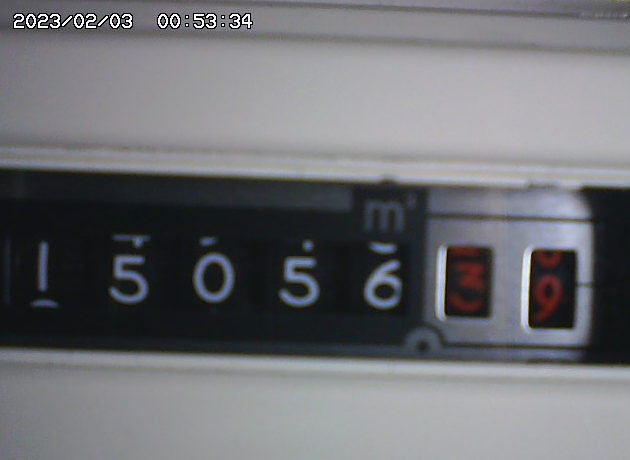 おそらく判定できる限界：±1°程度

傾きが±1°以内に収まるようにカメラを手で調整する必要あり

まだ実用段階にない
-1°程度傾いた画像
画像認識のまとめ
手法1　Template Matching
実用に耐える
角度変化への対応は不十分

手法2　輪郭解析
実用段階にない
±1°まで対応できる可能性
目次録
§1 動機
§2 内容
1) 回収量のデジタルデータ化
2) 圧力調整の自動化
3) 超伝道型液面計
4) コンデンサ型液面計
§3 纏め
ヘリウム圧力調整の自動化
それまで手動で行われていた
デュワー内の圧力を一定に保つ機構を
自動化するプログラムをLabVIEW上で組んだ。
ヘリウム圧力調整の自動化
ヘリウムガスボンベ
         (140気圧)
ヘリウムデュワー
Pressure
Transducer
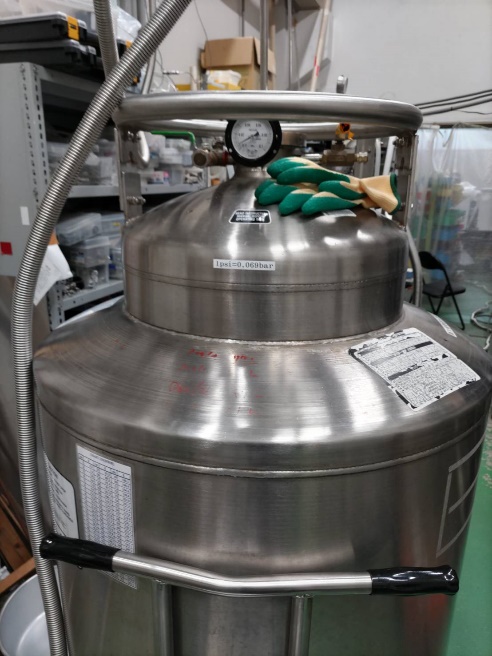 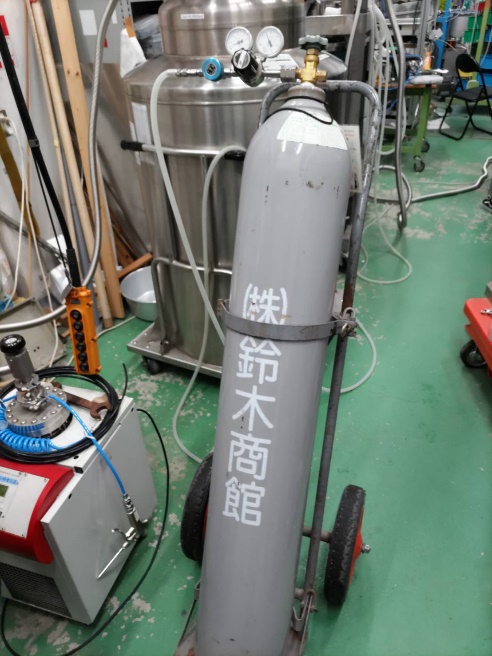 Valve
ヘリウム回収
Valveでデュワー内圧力を調整し、
液体Heの流入量が過剰にならないようにする。(1.2±0.2bar)
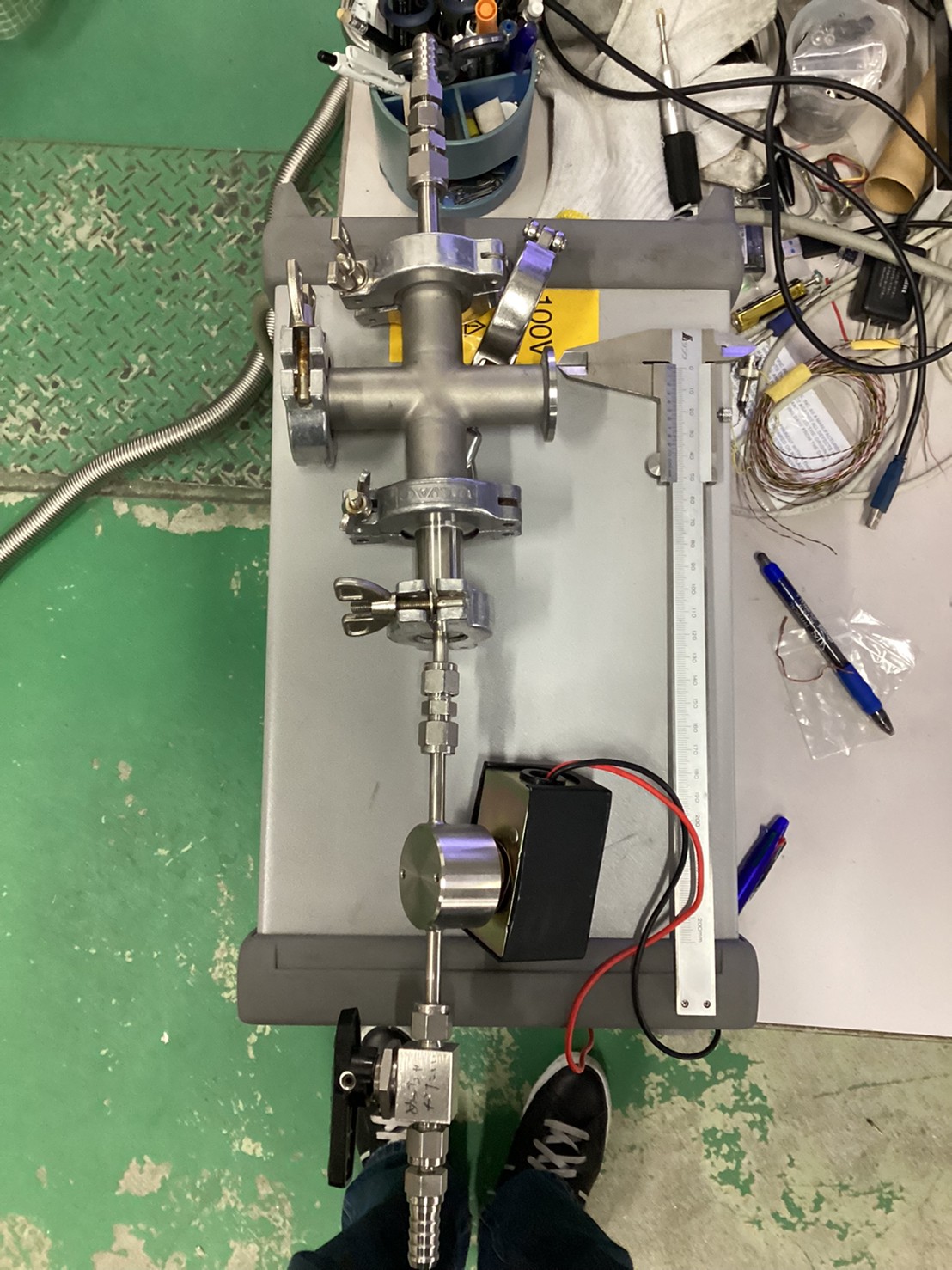 ヘリウム圧力調整の自動化
⇦ガスボンベ
デュワー➡
ここに圧力計がつく
ヘリウム圧力調整の自動化
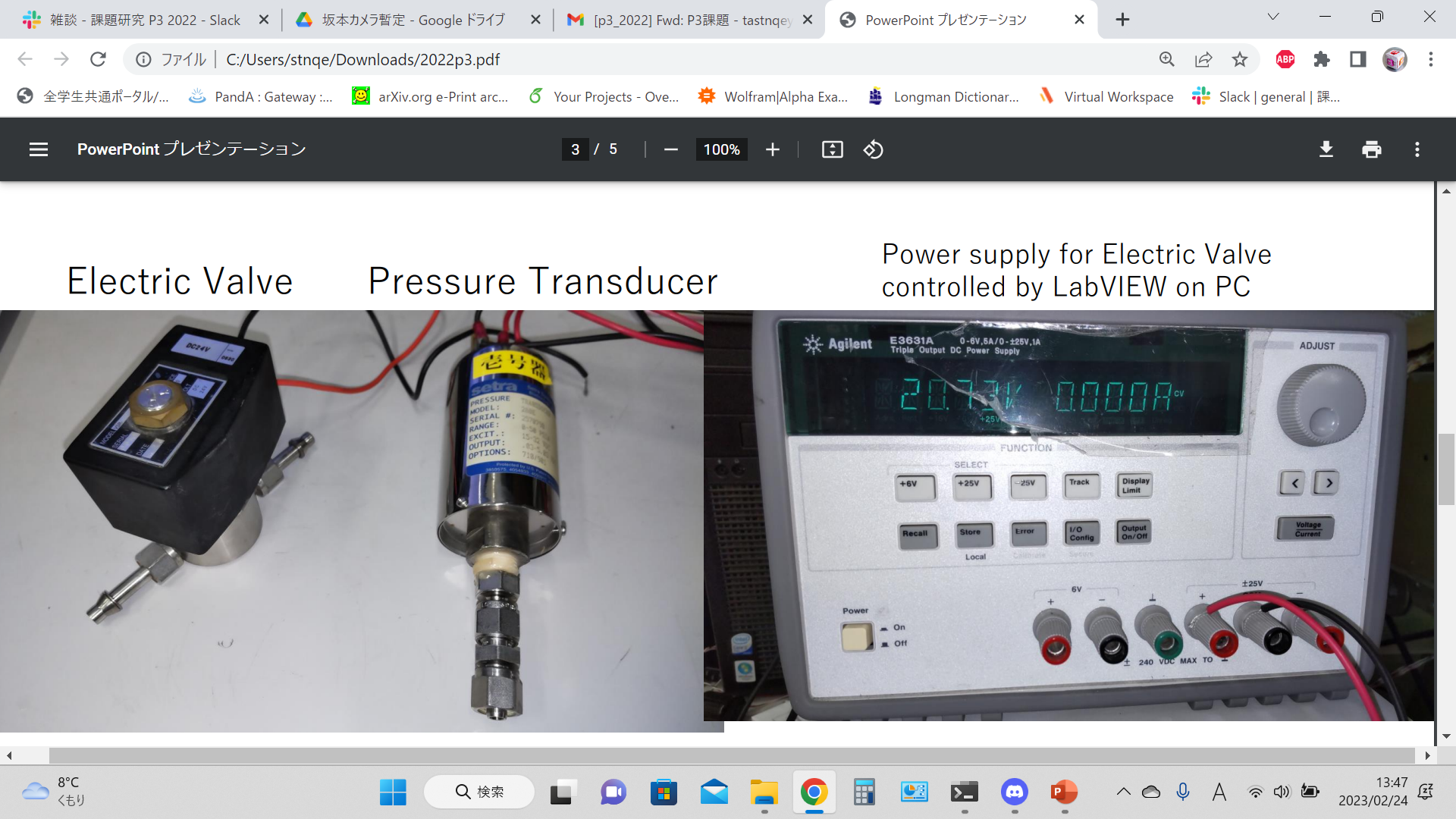 20V印加で開き、
0Vにすると閉じる。
デュワー内圧力の
読み出し
郡さんの説明スライドより
ヘリウム圧力調整の自動化
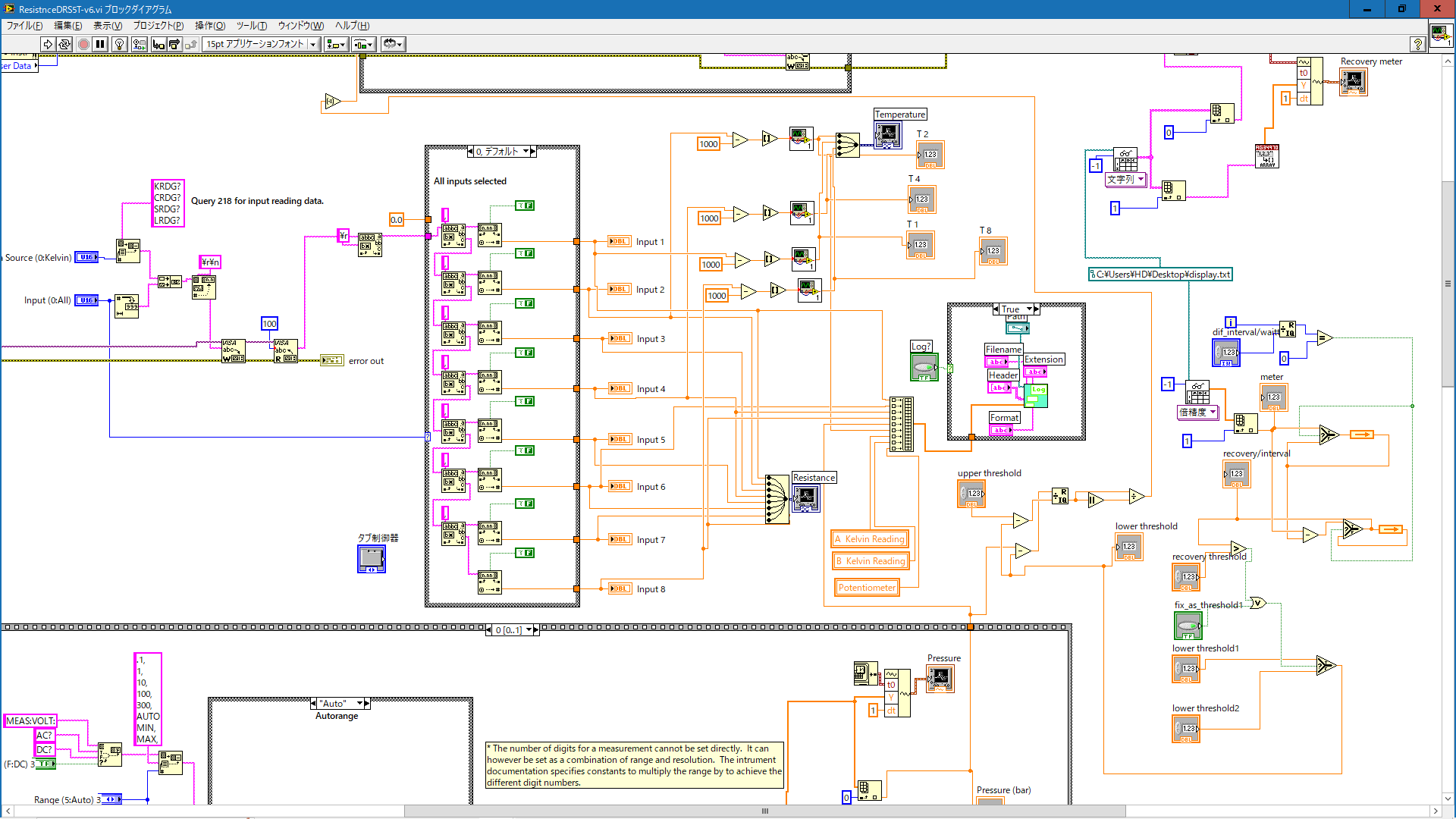 圧力が下限値を下回ると
電動バルブを開け、
上限値を上回ると
電動バルブを閉じる、
簡単なプログラムを導入した。
ヘリウム圧力調整の自動化
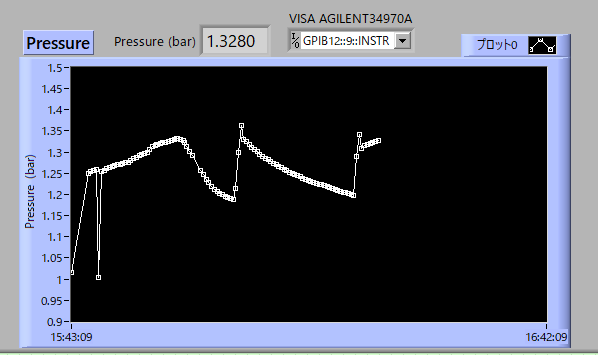 圧力の安定性
（上限1.3bar下限1.2bar
                 ,Waittime 20s）

およそ1.17bar～1.37bar
の間に圧力を調整
14m
7m
1m
実際に稼働させ圧力を制御した際の様子
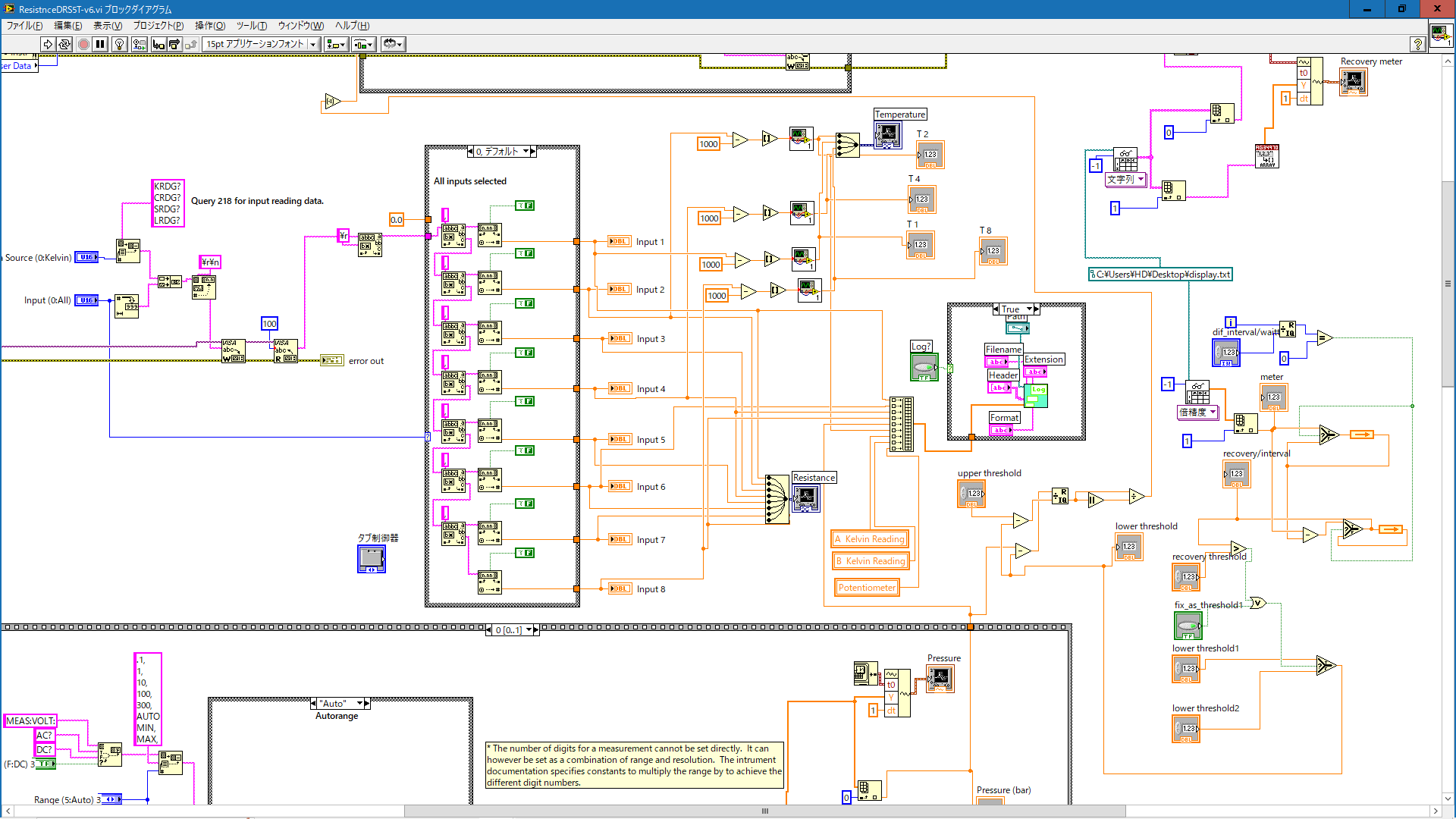 ヘリウム圧力調整の自動化
更に、画像認識班によって
テキストデータになった
ヘリウム回収メーターの
回り具合に応じ、
下限値を自動調整することも
できるようにした。
メーターの回転が遅ければ
自動で下限を別の設定値に変更する。
ヘリウム圧力調整の自動化
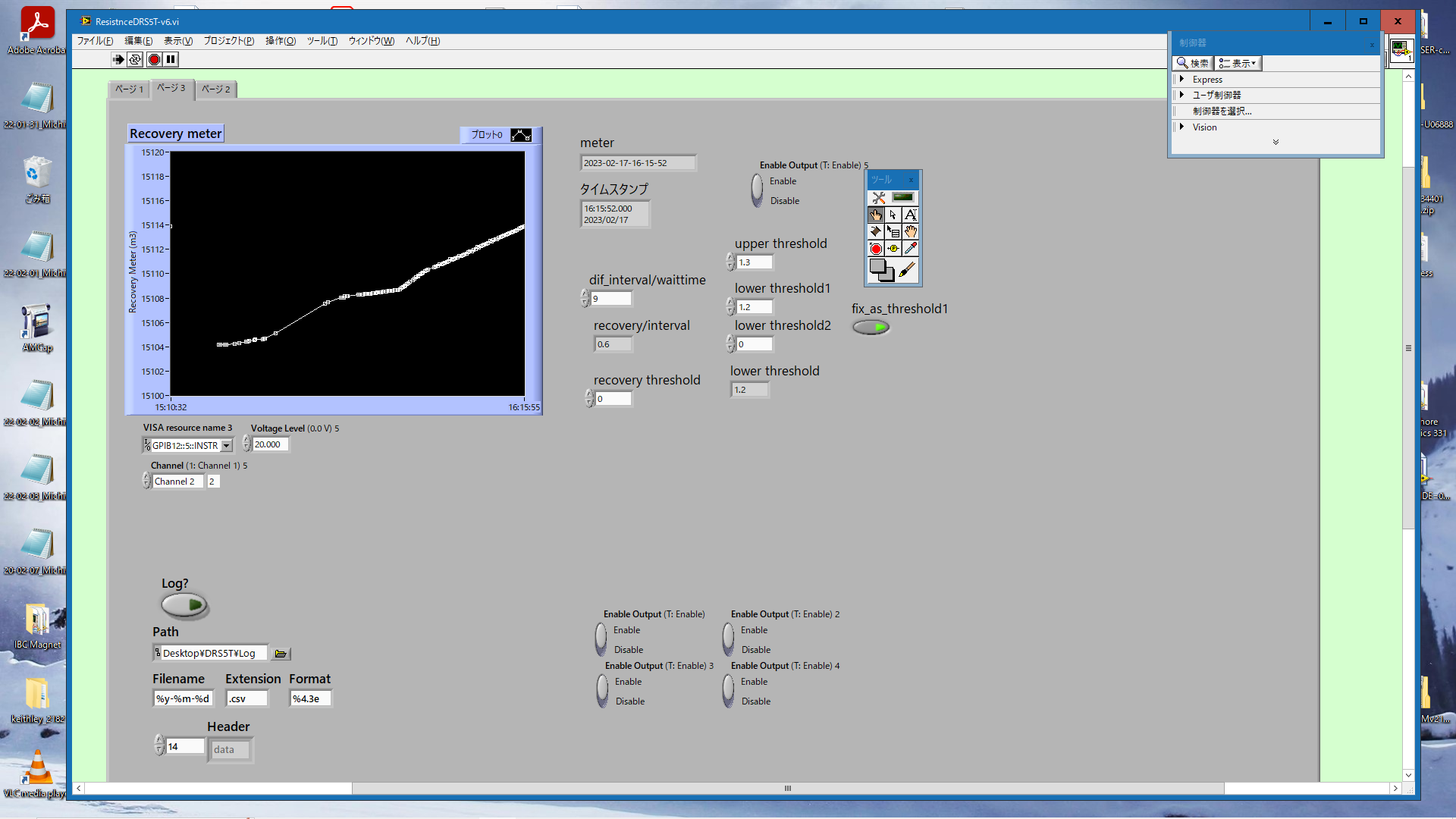 LabVIEW上の制御画面
目次録
§1 動機
§2 内容
1) 回収量のデジタルデータ化
2) 圧力調整の自動化
3) 超電導型液面計
4) コンデンサ型液面計
§3 纏め
NbTi抵抗液面計の制作
中川昂星
Needle
背景
液体ヘリウムの溜まり場（通称）の
液面計


液体ヘリウムがなくなっていないかを見ることが目的
He
タンク
→
insert
LHe
抵抗液面計の原理
液面より上は常伝導状態下は超伝導状態
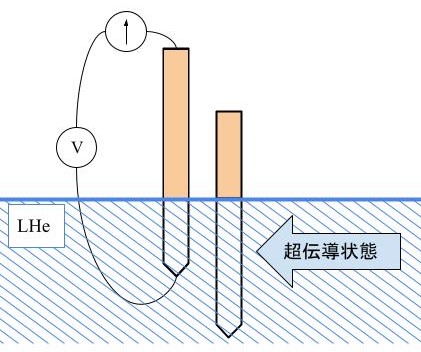 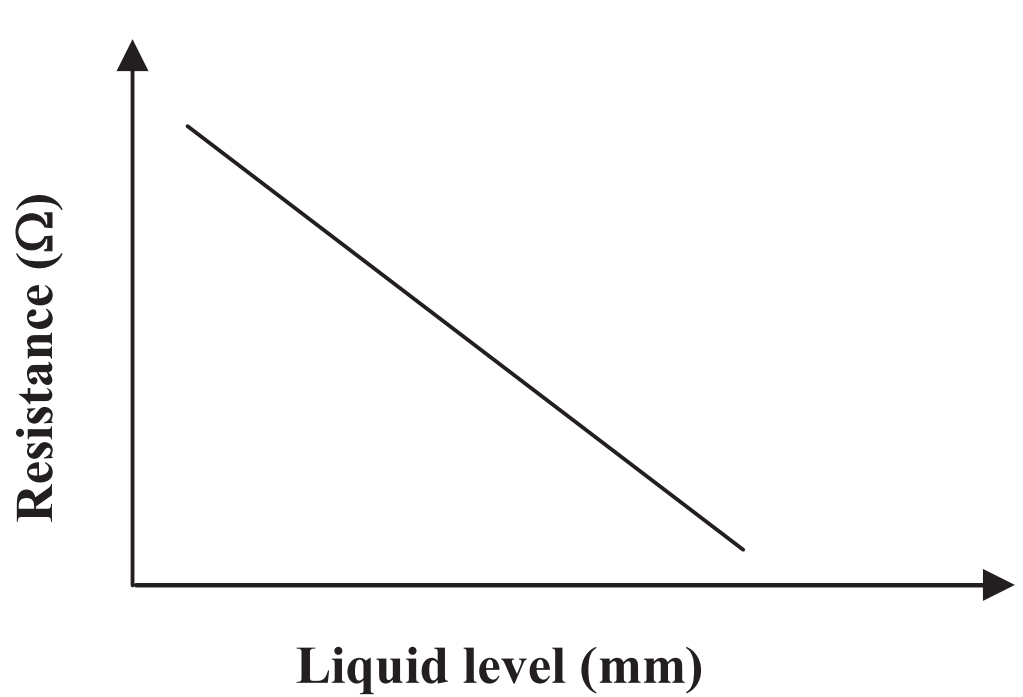 液面計の図
マンガニン線(φ0.08mm)
NbTi線(φ0.062mm)
I
4.0mm
V
V
I
熱収縮チューブ（絶縁被覆）
40cm
マンガニン線はヒーターとしての役割
回路図
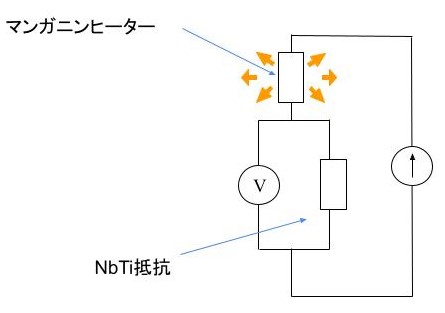 四端子法を用いて導線からの寄与を小さくした
測定の方法
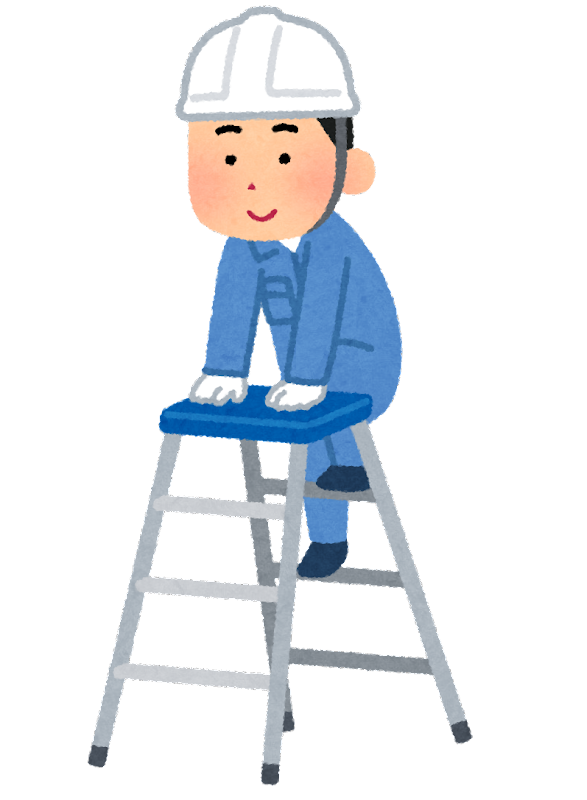 気柱振動液面計
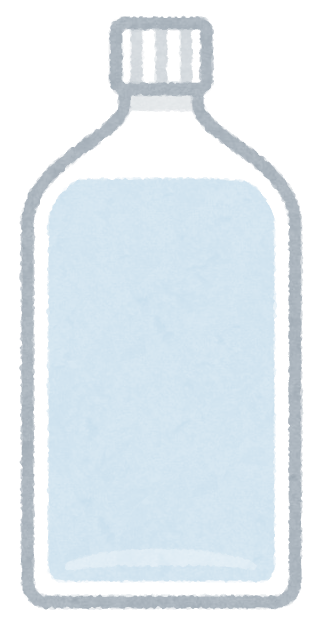 気柱振動液面計の先端と合うように抵抗液面計を取り付ける
液面に合わせた後、数センチ動かすごとに抵抗を測る
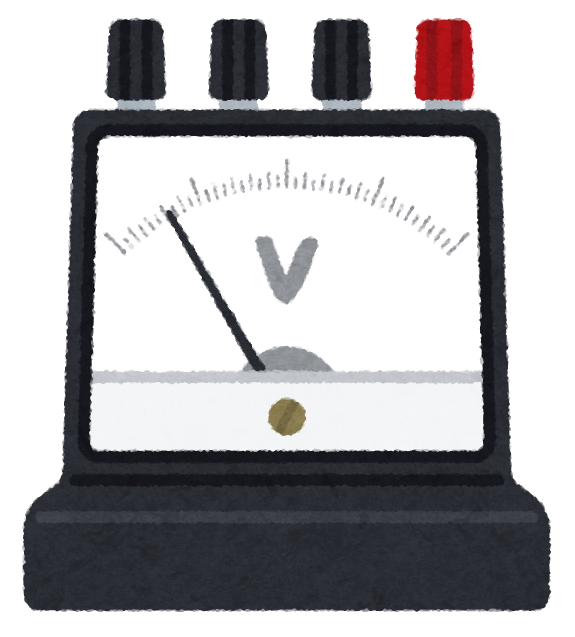 液面計
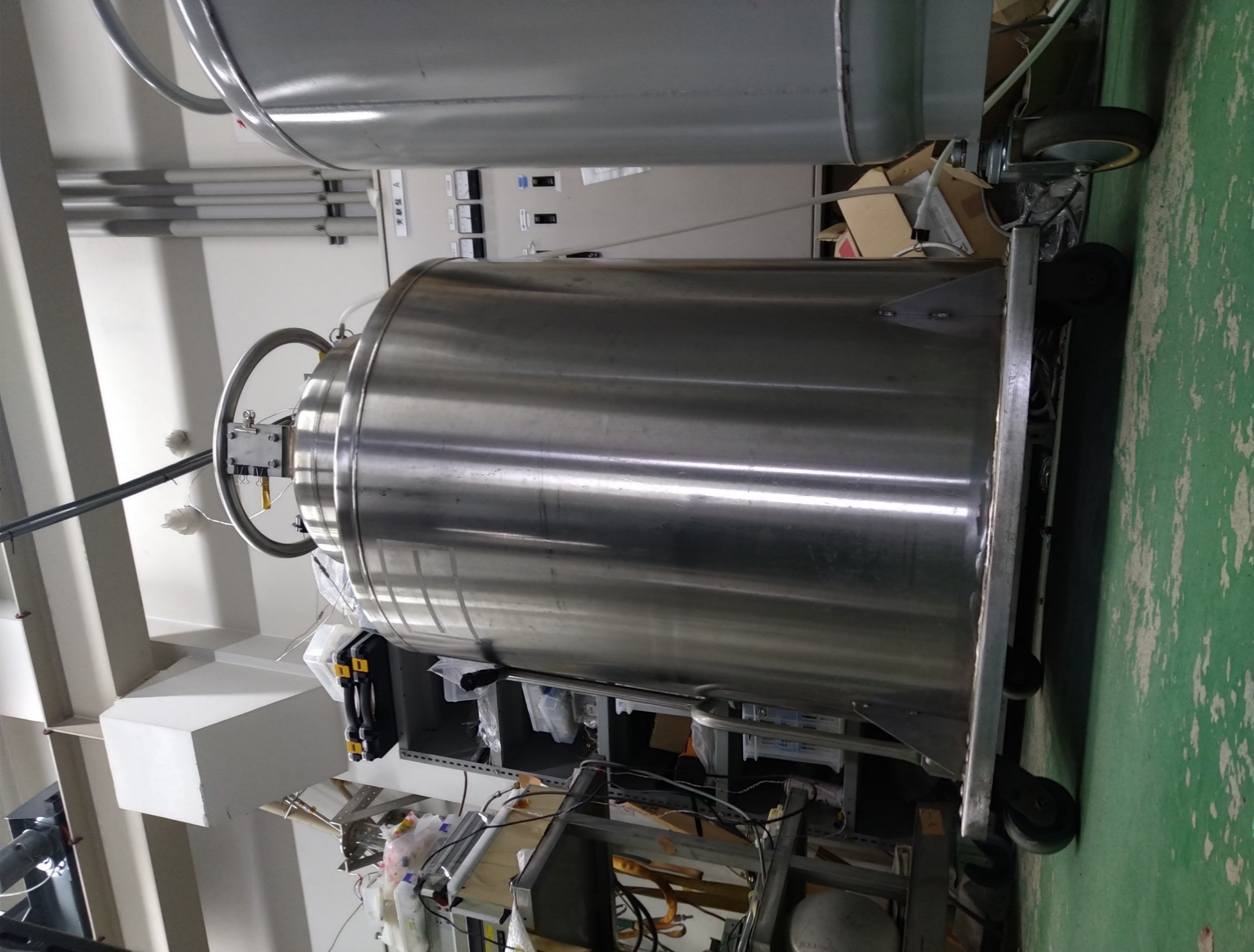 測定結果：電流を変えた場合
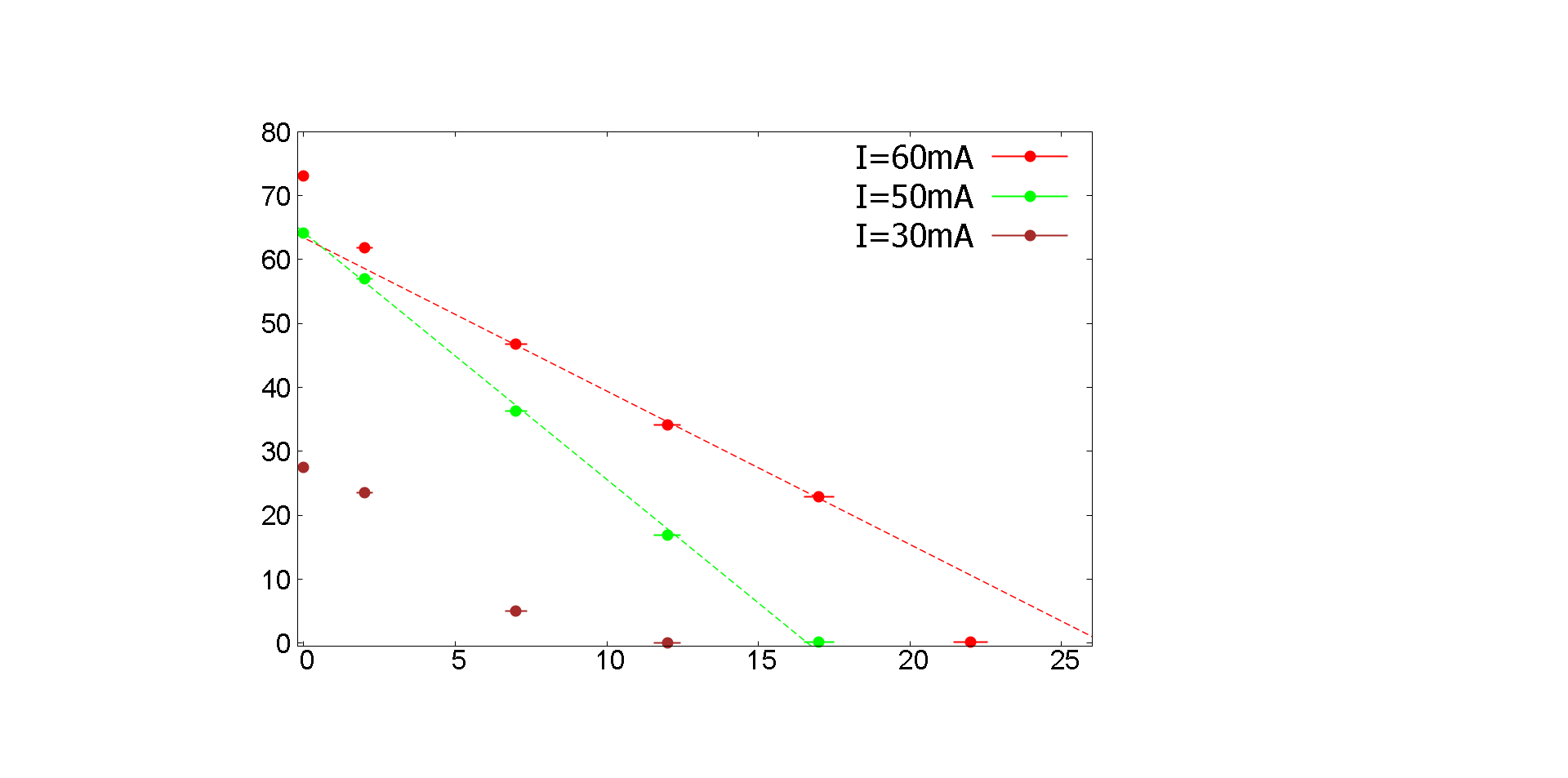 グラフ1：各電流で5ｃｍずつ測ったときの抵抗
縦軸は抵抗(Ω)
横軸は液面下にある長さ(cm)
電流増
→右上にシフト
線型の対応は見える
傾きは一定でない
測定結果：60ｍAで細かく測った場合
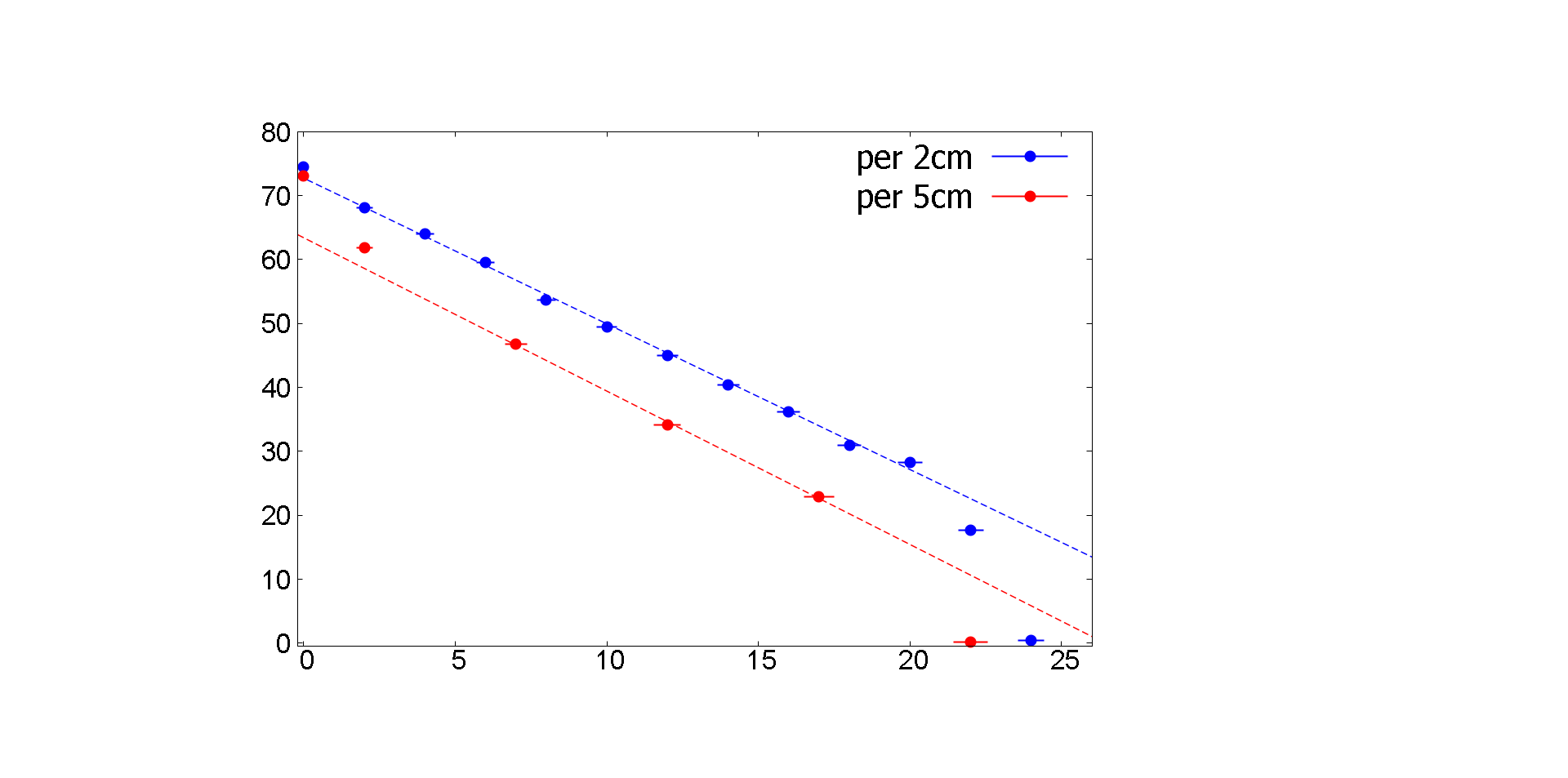 グラフ2：I=60mAで2cmと5cmとで測定した抵抗
縦軸は抵抗(Ω)　　　　　　　横軸は液面下にある長さ(cm)
・データが一致しない
・液体ヘリウムに漬かっていないところでは一致
急に抵抗が0になる
結果のまとめ
同じ条件で計測しても一致はしないが線型の対応関係はそれぞれで見える
電流を大きくすると抵抗が増える
抵抗がそれまでの線型関係から外れて急に0になるところがある
考察
常伝導状態
LHe
超伝導状態
液体に漬かっている長さに一定の割合の長さを加算した部分が超伝導状態になっている
漬かる長さがある一定を超えると全て超伝導状態となる
今後の課題
抵抗が電流によって変わることを無くしたい
→ヒーターの強化あるいはヒーターの熱が伝わっていない？
　熱伝導性の低い素材の使用
流す電流を小さくしたい
←液体ヘリウムの蒸発を防ぐ
補足1：NbTiの抵抗の温度依存性
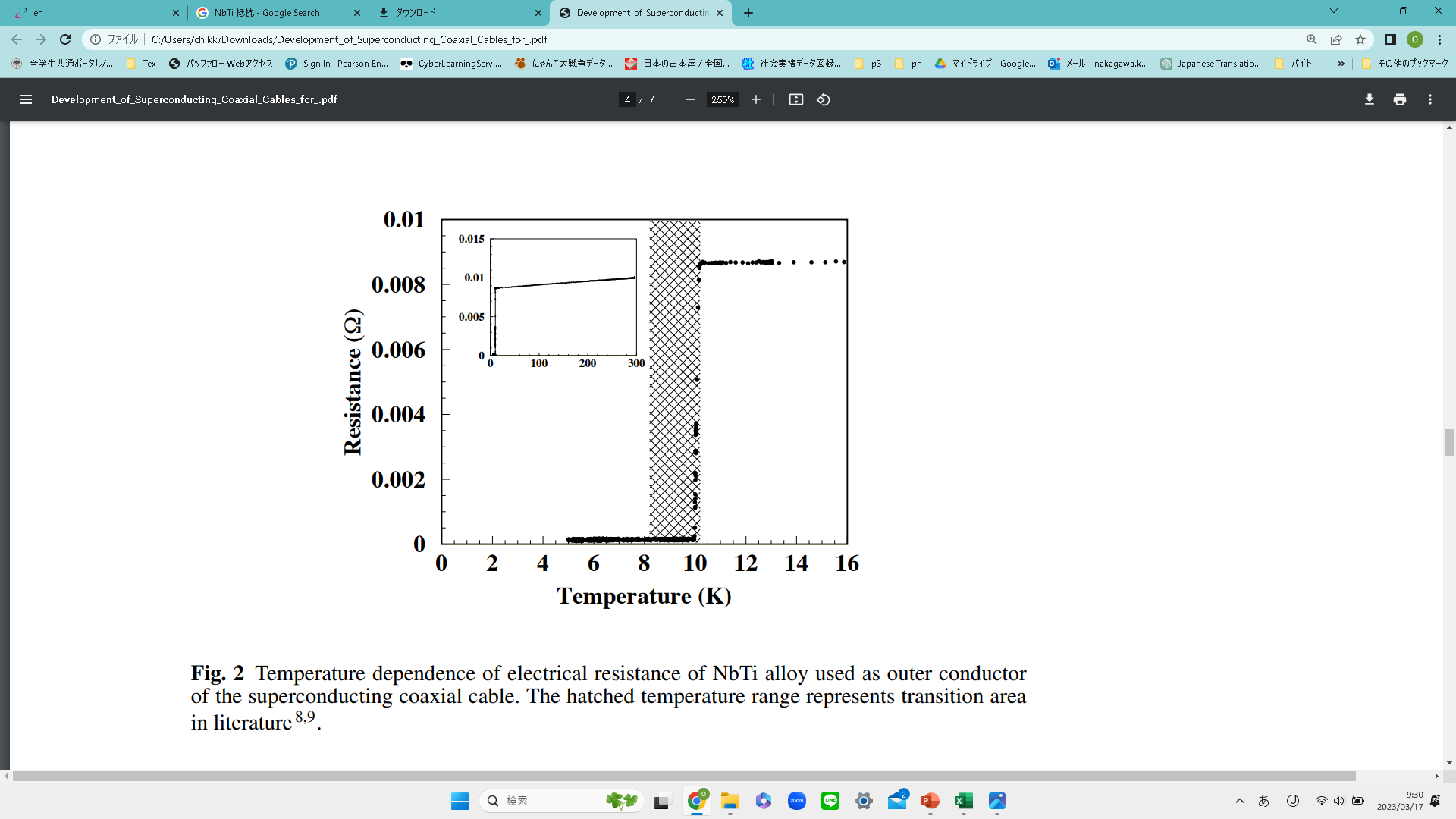 Kushino, S. Kasai, S. Kohjiro, S. Shiki, M. Ohkubo, J. Low Temp. Phys. 151, 650 (2008). https://doi.org/10.1007/s10909-008-9721-x　
より一部抜粋
超伝導・低温工学ハンドブック（編集: 低温工学協会 出版: オーム社 1993年12月）より
補足2：流す電流が大きすぎると
電流が大きすぎると液面の下の部分の超伝導性を破ってしまう
補足3：逆に小さすぎると
低電流では超電導状態を十分に破ることができない
補足4：抵抗の変化の応答速度
連続した表の間隔は2秒
目次録
§1 動機
§2 内容
1) 回収量のデジタルデータ化
2) 圧力調整の自動化
3) 超伝道型液面計
4) コンデンサ型液面計
§3 纏め
コンデンサー型液面計の作成
笠井優太郎　池水玄
コンデンサー型液面計
目次
動機
原理
作成方法
性能評価
動機
NMR用cryostatのLHe液量の測定
NMR用cryostat
標的部分のLHe液面が分からない
→液面計の開発
   (1cmの精度)
偏極されるLa
液面計導入部分
K. Ishizaki, et al., Nucl. Instrum. Methods Phys. Res A 1020 (2021) 165845
原理
コンデンサーの静電容量で見る！
原理
コンデンサーの静電容量で見る！
作成方法
完成品
読み出し用ケーブル
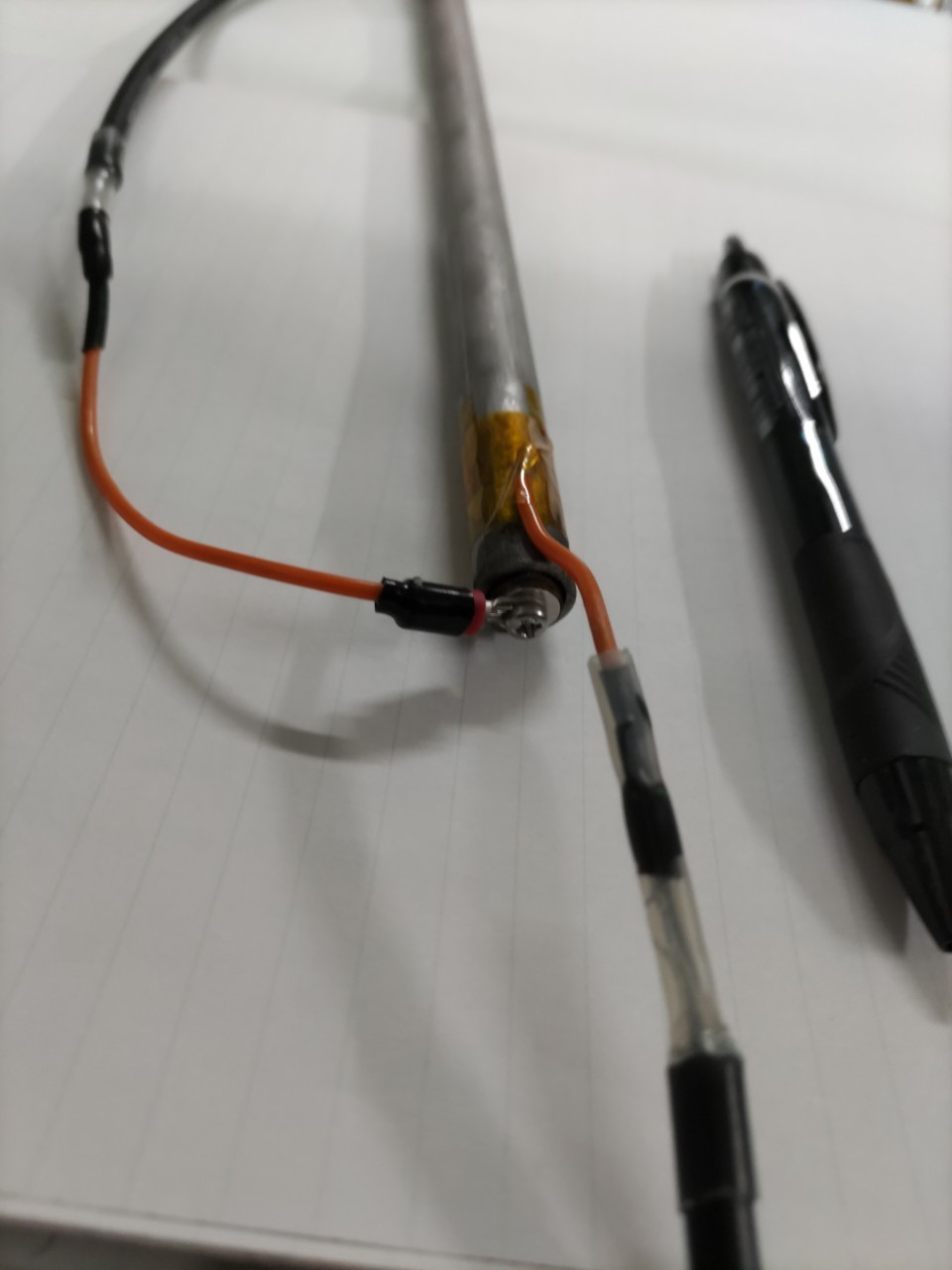 液面計上部
液面計本体
作成方法
材料
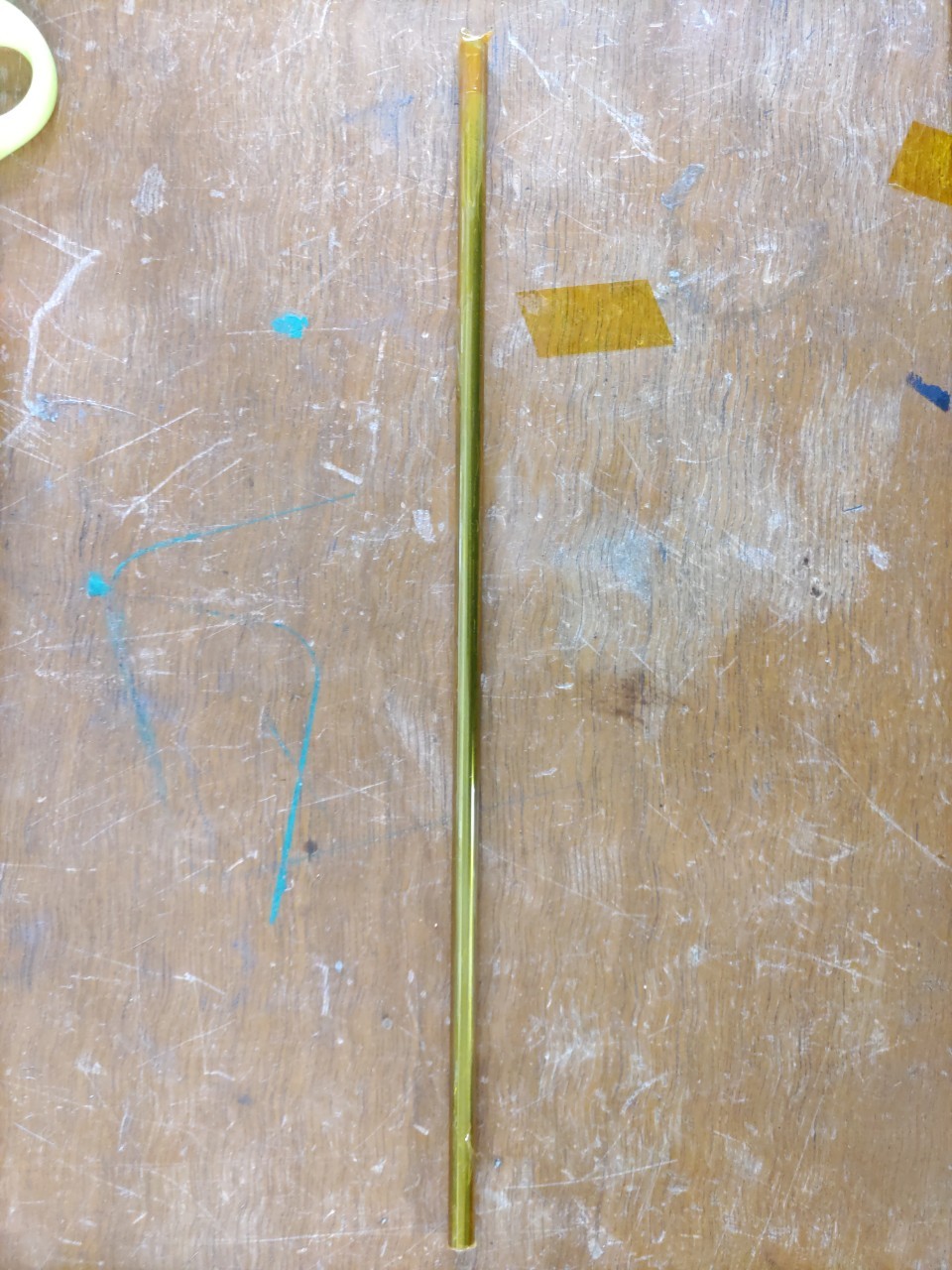 パイプ
円筒型コンデンサーの
外側
ロッド
内側の部品
外のパイプと接触しないようにカプトンテープを巻いた。
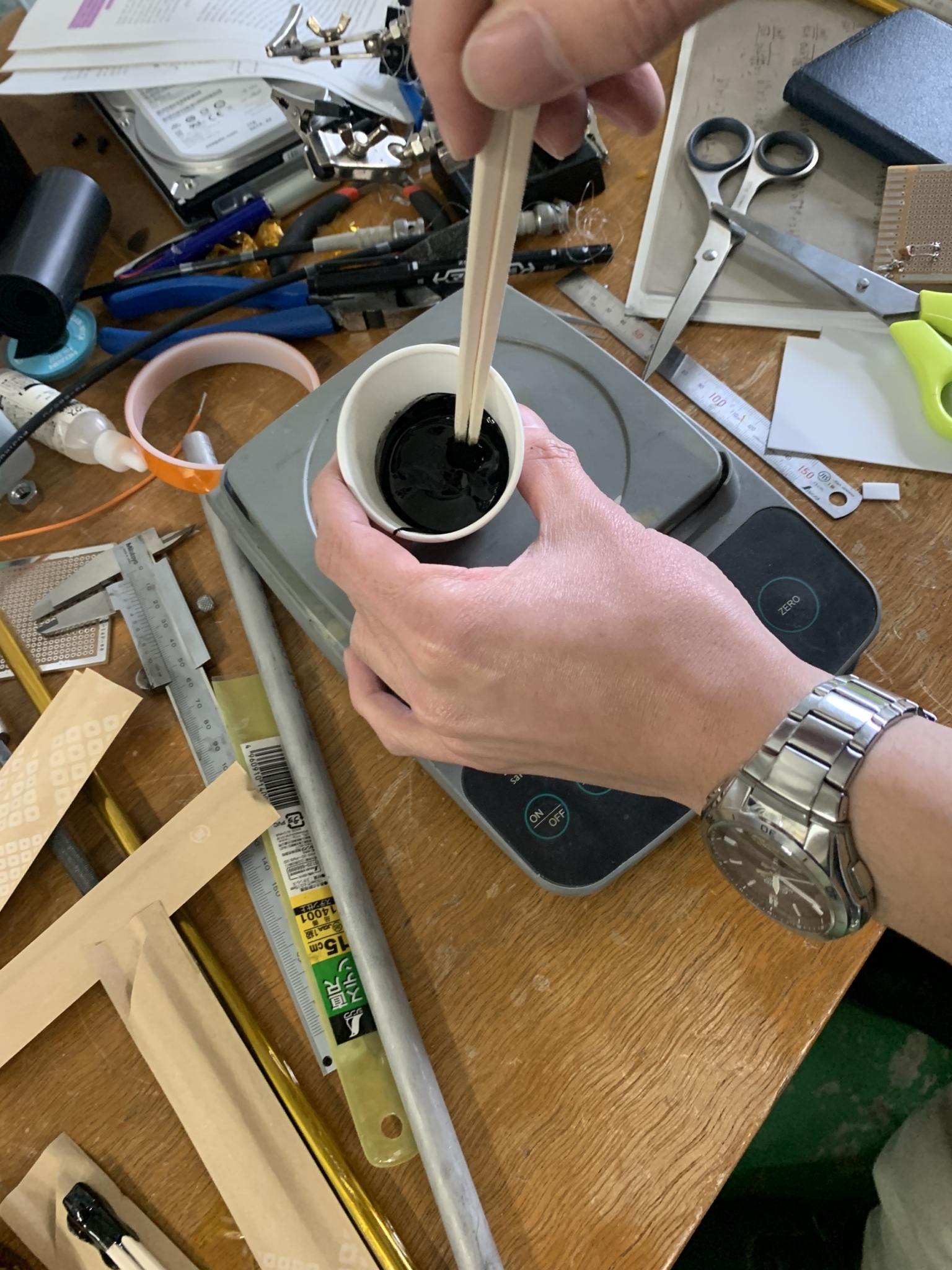 作成方法
パイプとロッドはスタイキャスト（接着剤）で固定
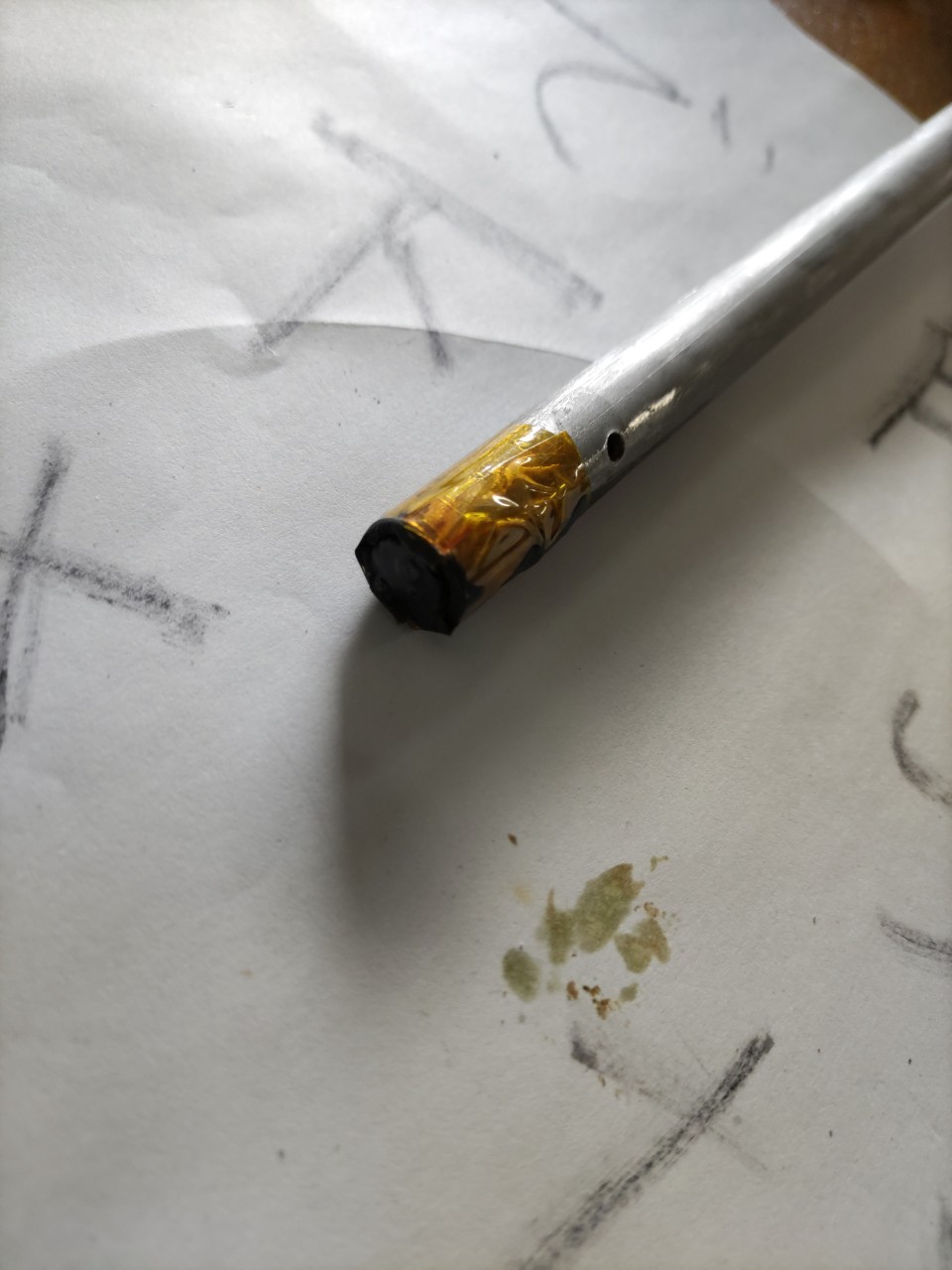 Stycastはheatgunで
熱して固める
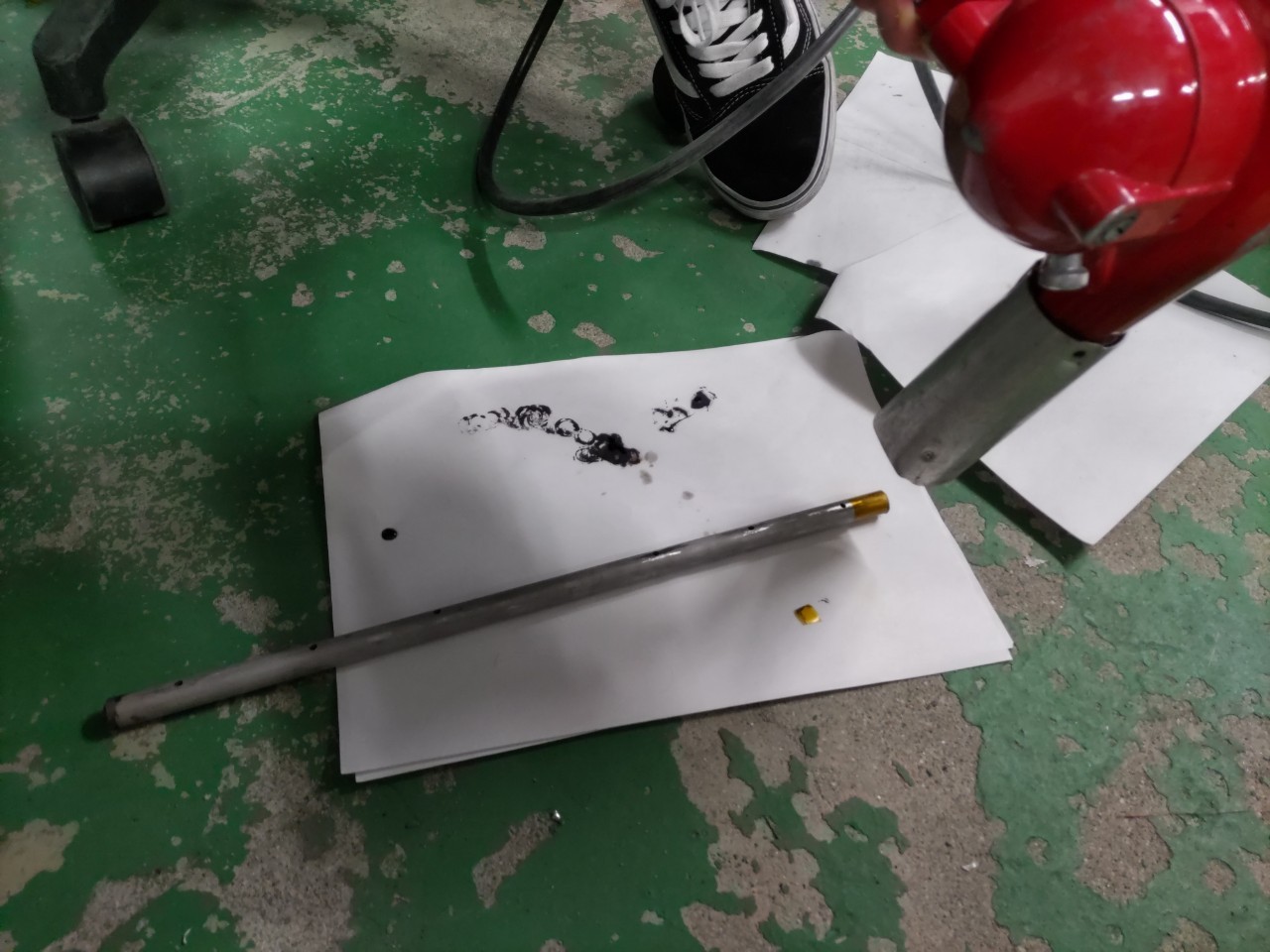 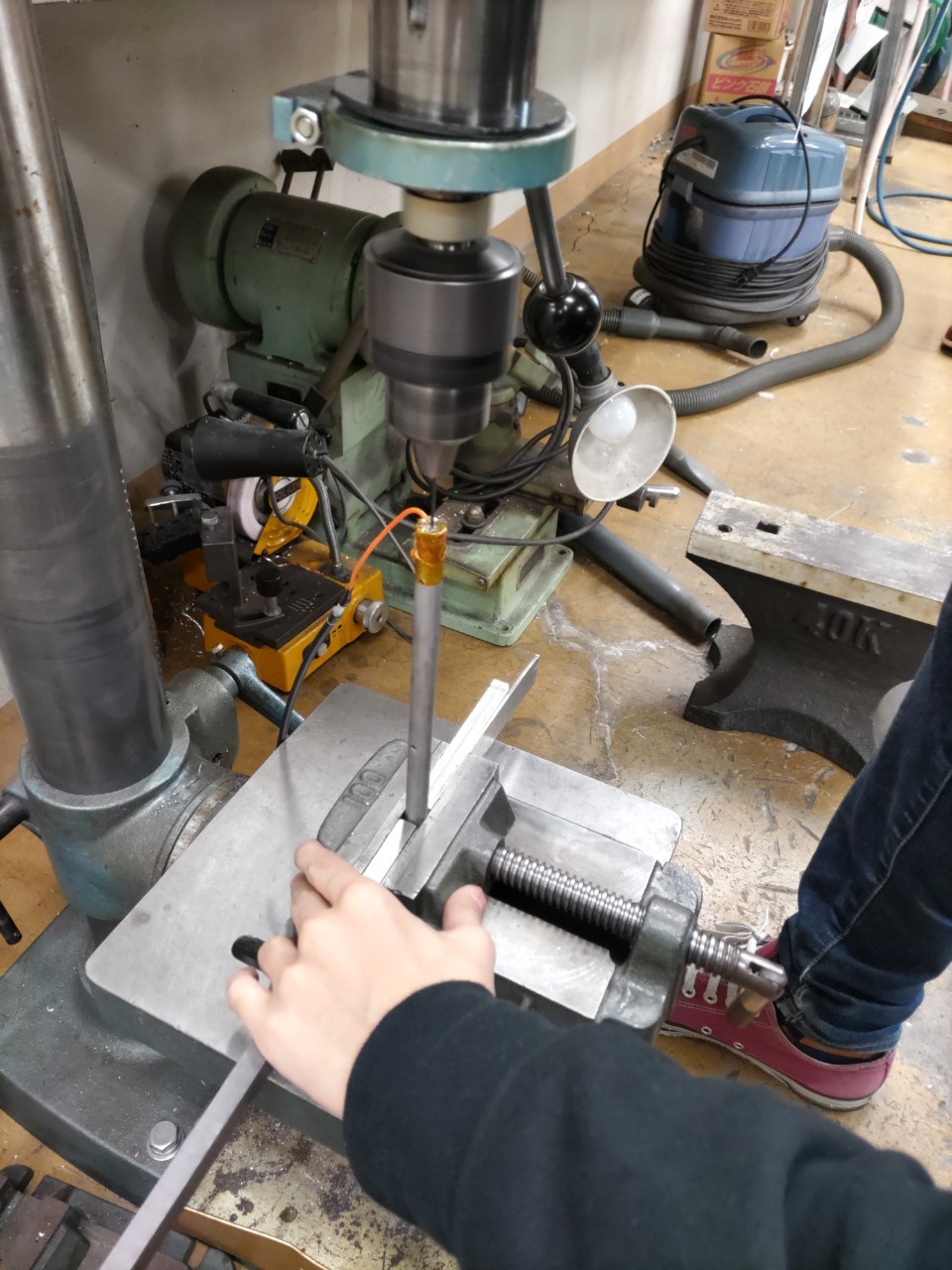 作成方法
ロッドにネジ穴
→圧着端子で導線を固定
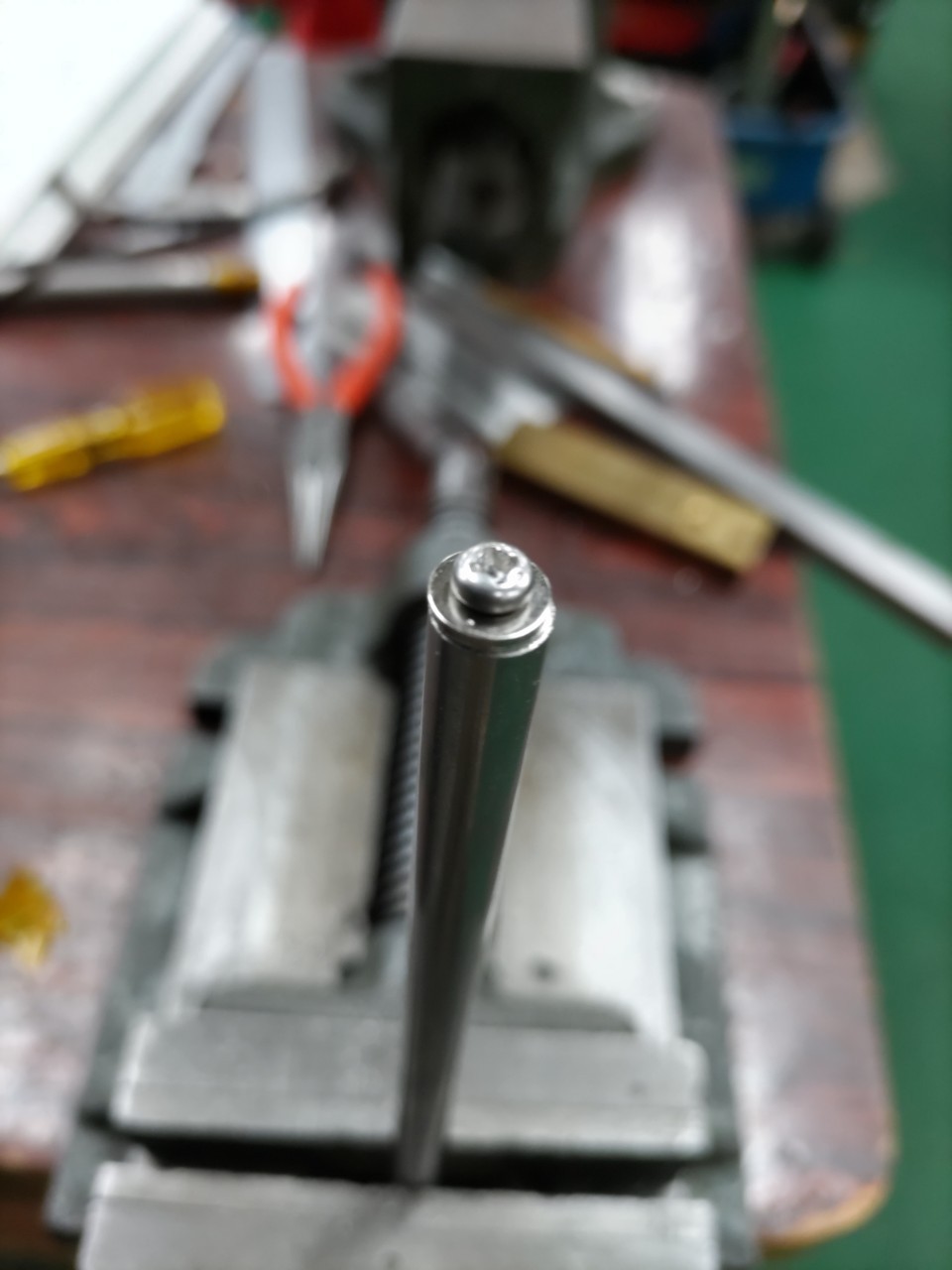 [Speaker Notes: はんだがつかないとかの裏話をしてもいいかも]
作成方法
静電容量はLCRmeterで測定する
四端子法により静電容量を測定する優れもの！！
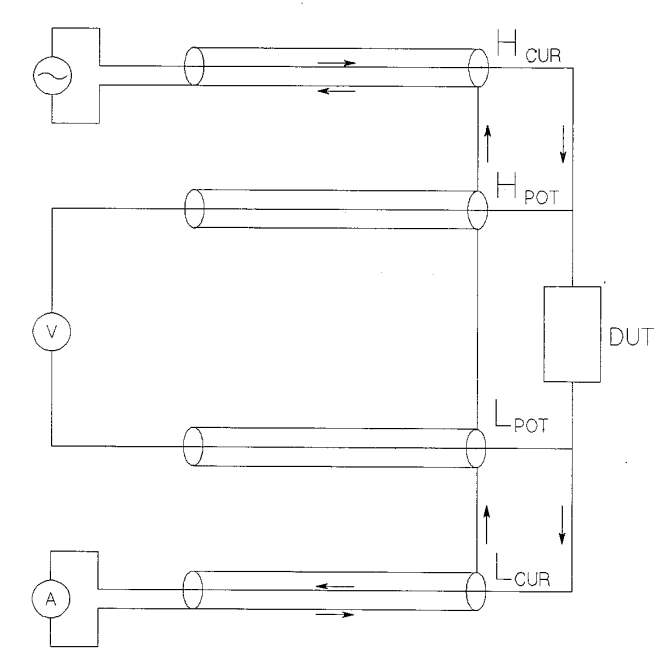 Agilent 4263B　取扱説明書より
作成方法
完成品
読み出し用ケーブル
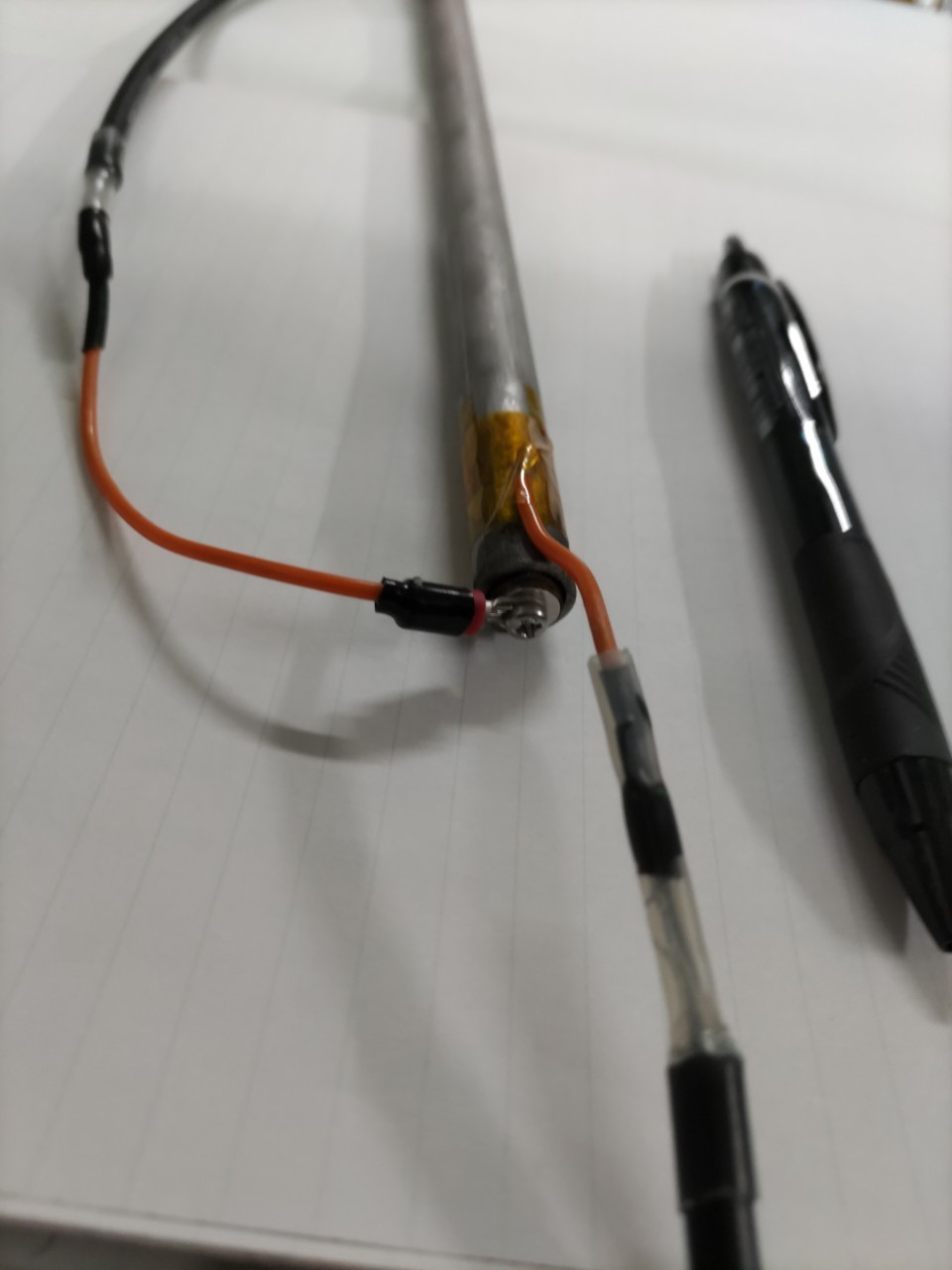 液面計上部
液面計本体
性能評価：窒素
液体窒素を用いた性能評価
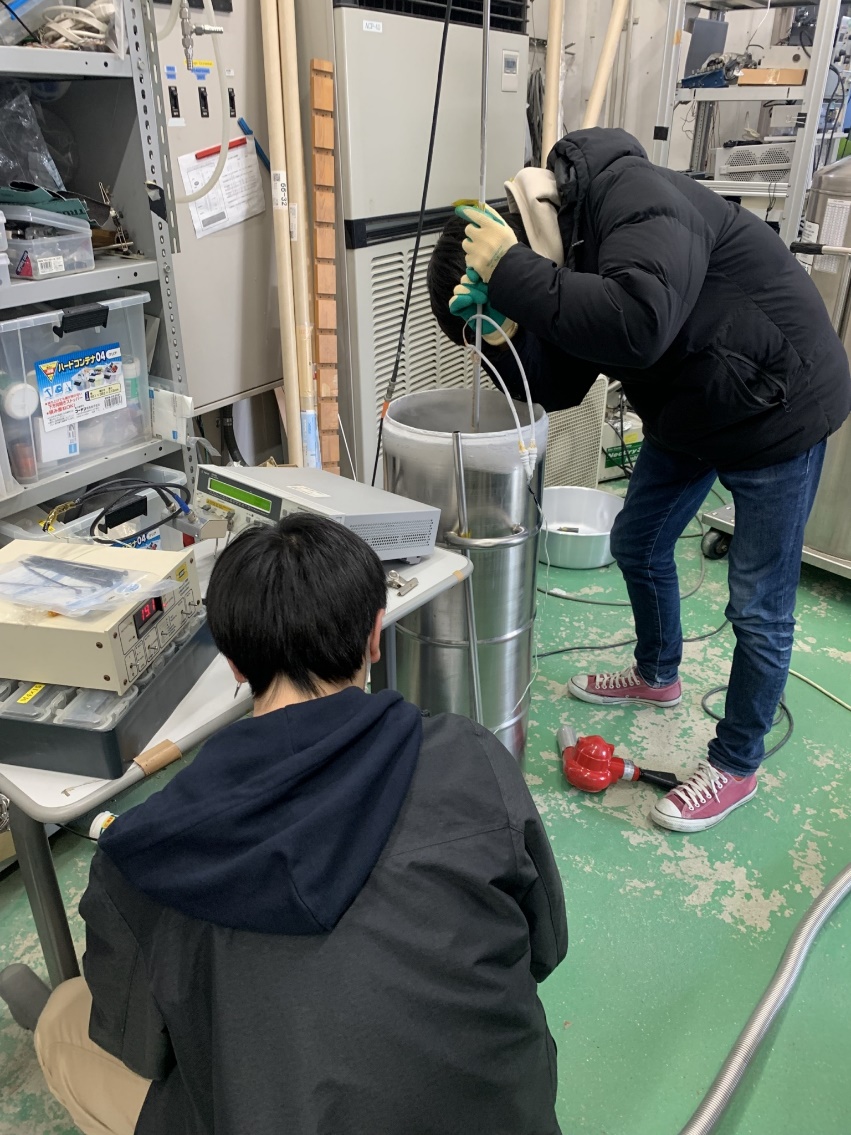 結果：窒素
沈んでいる長さと静電容量
良い線形性
傾き：1.648±0.03pF pF/cm

実際にはノイズによってLCメーターの表示が振れる
肉眼で平均値をとって記録
LCRメーターの振れ～ 0.5pF
性能評価：ヘリウム
窒素→ヘリウム
性能評価：ヘリウム
液体ヘリウムの場合の予想値
性能評価：ヘリウム
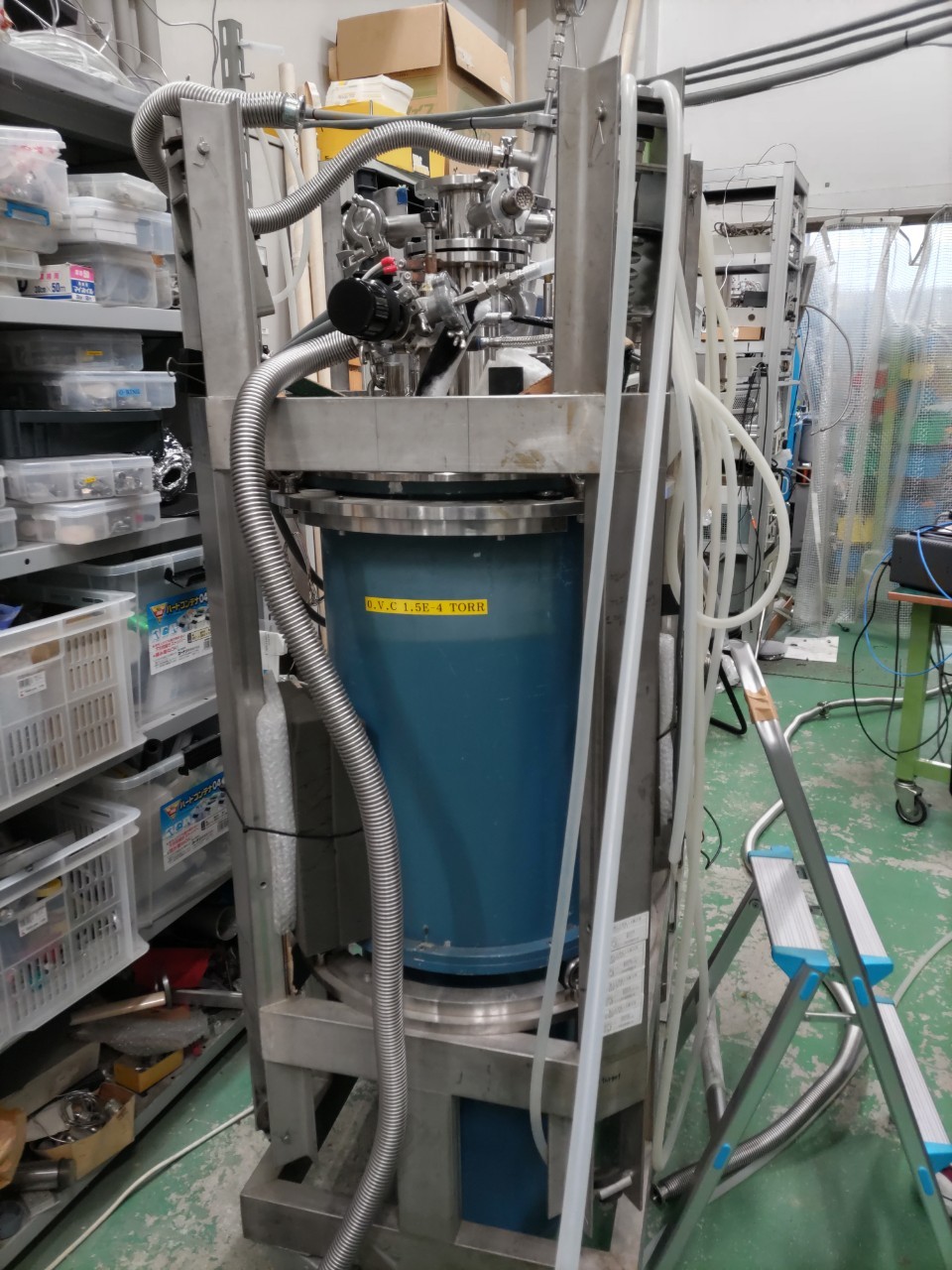 液体ヘリウムで測定
冷凍機に入れて測定

液面を図る装置が内部にない
→液面を変化させてCの図形の変化から判断
性能評価：ヘリウム
冷凍機の構造
Needle
insert
He
タンク
コンデンサー
液だまり
温度計
LHe
Needleで開閉具合を調整
性能評価：ヘリウム
準備
Needle
真空引き
T < 4.21K
insert
He
タンク
insert内を減圧して
水面を上げる
液だまり
LHe
Needleで開閉具合を調整
性能評価：ヘリウム
計測時
insert
減圧をやめるとゆっくりと液面が下がる
T=4.21Kで落ち着いてから液面の平衡まで観測
He
タンク
液だまり
結果：ヘリウム
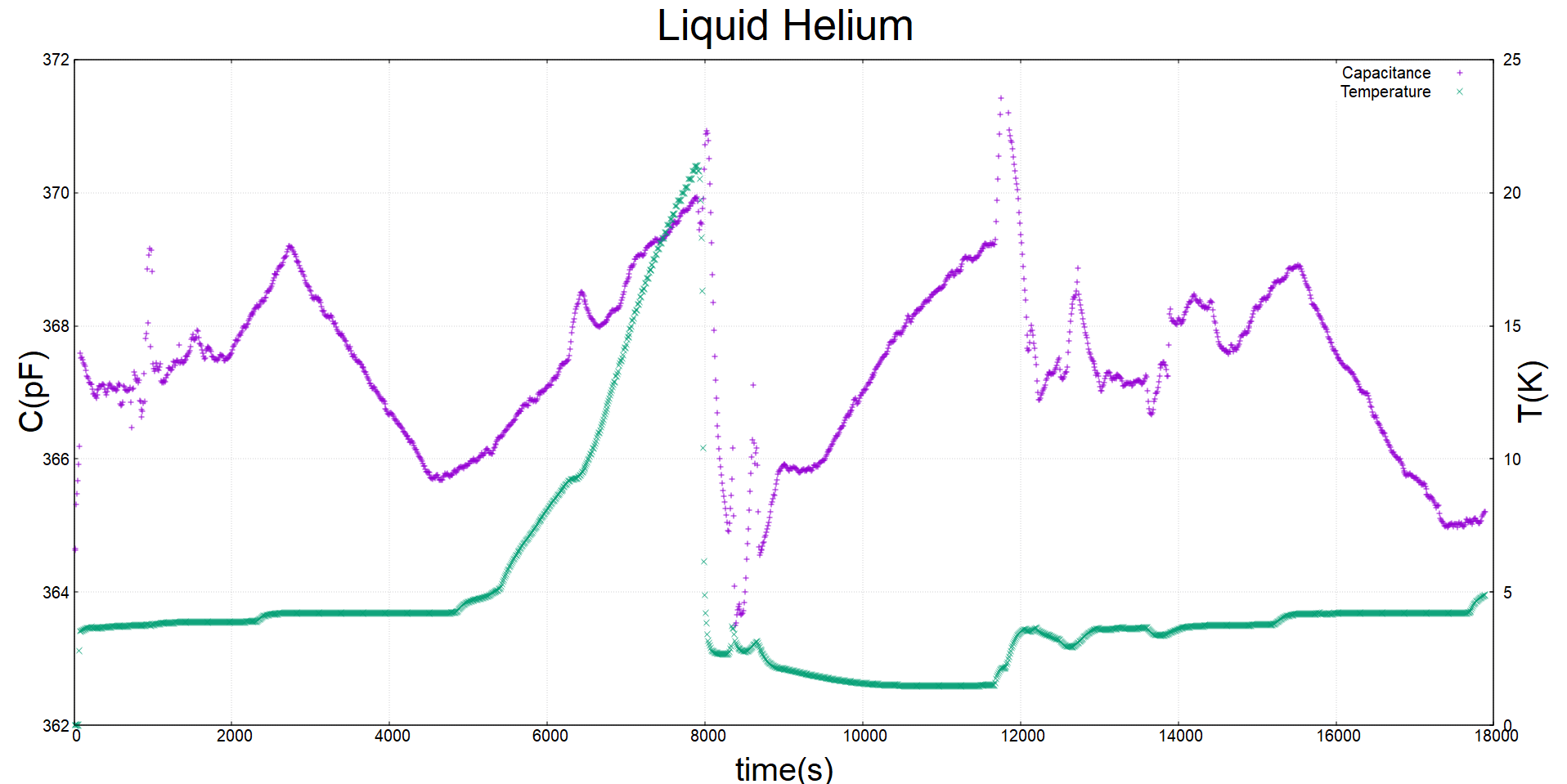 結果：ヘリウム
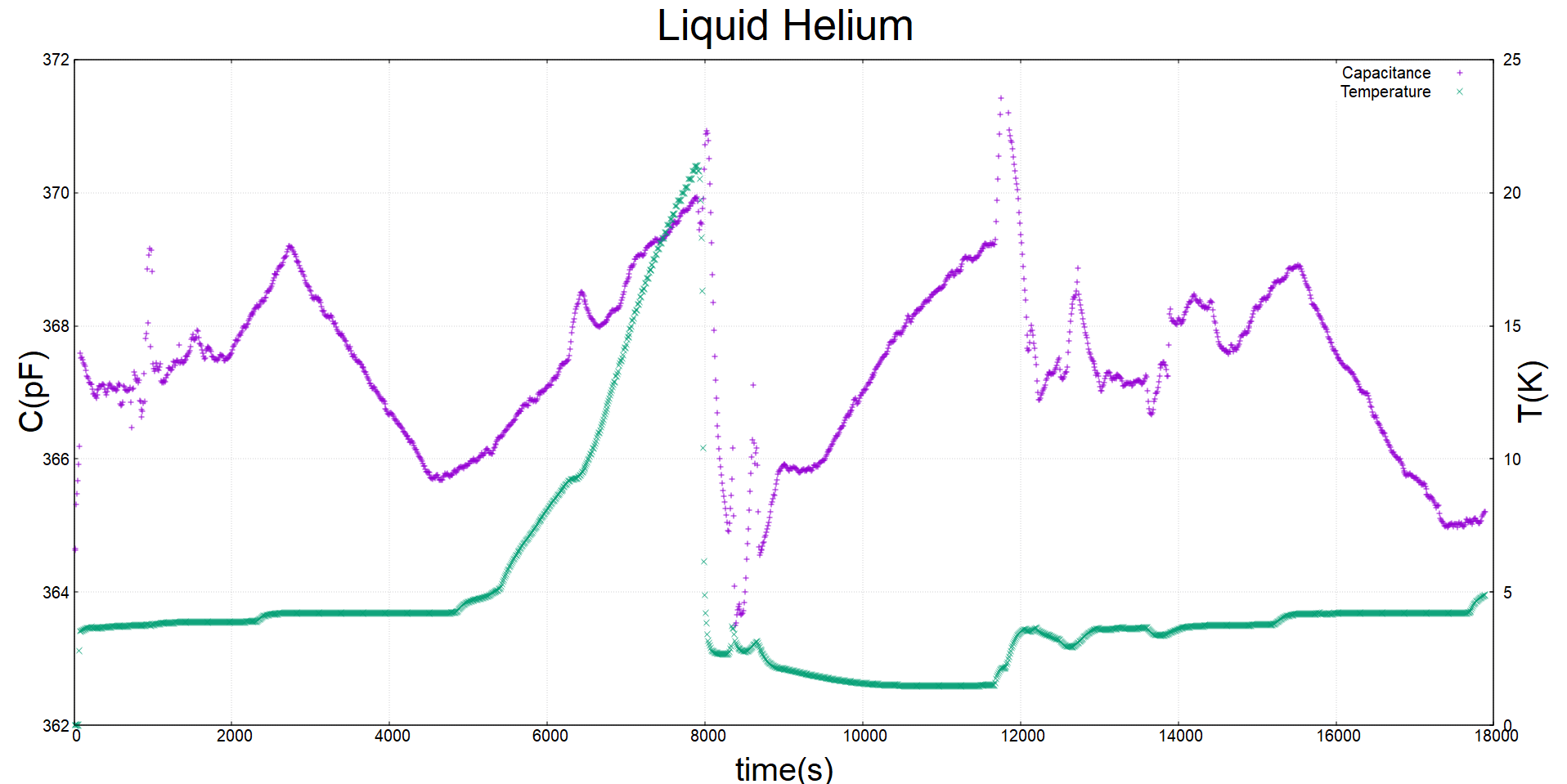 4.21Kで安定している間に計測
１回目
2回目
4.21K
4.21K
結果：ヘリウム
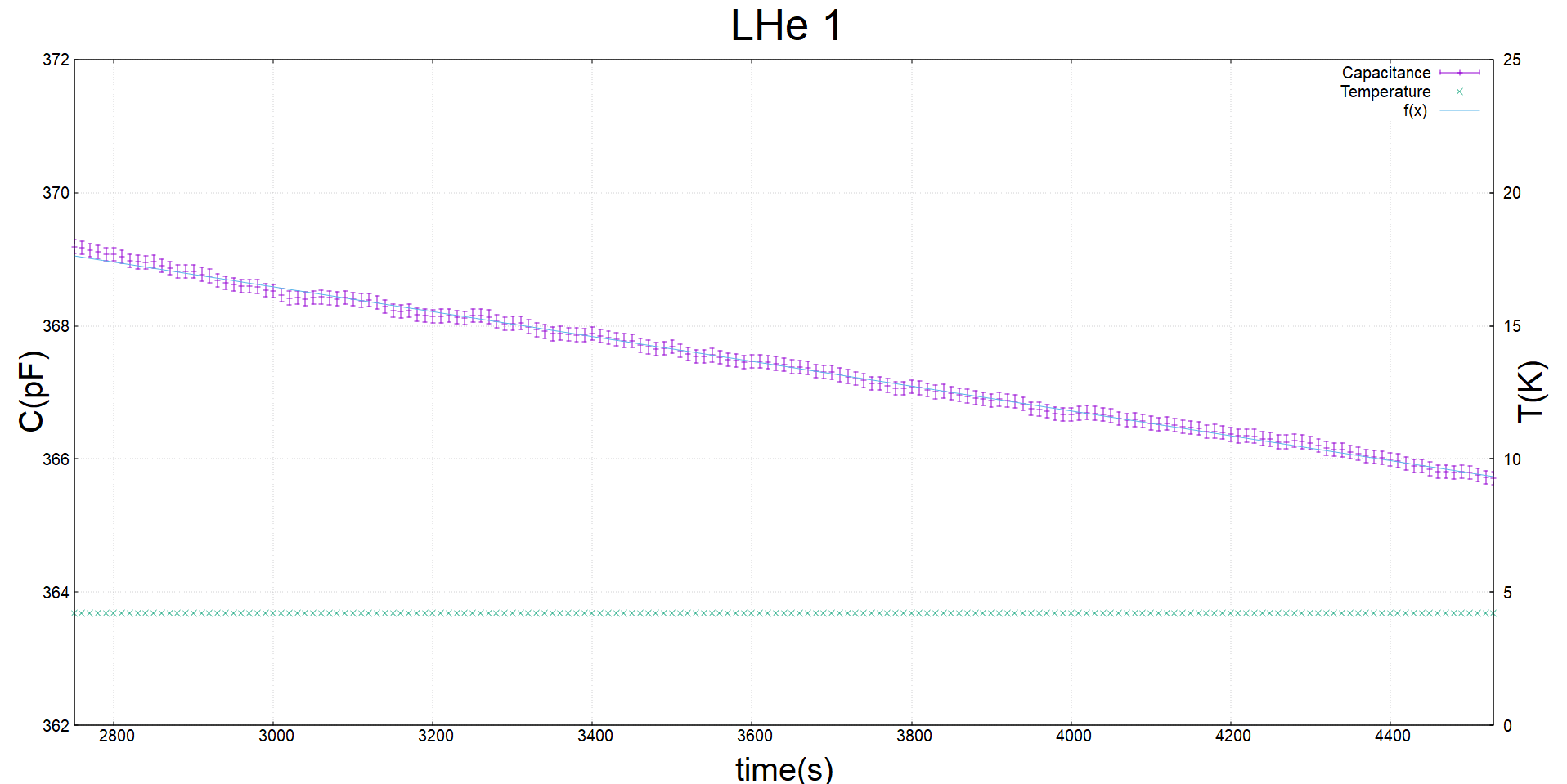 結果：ヘリウム
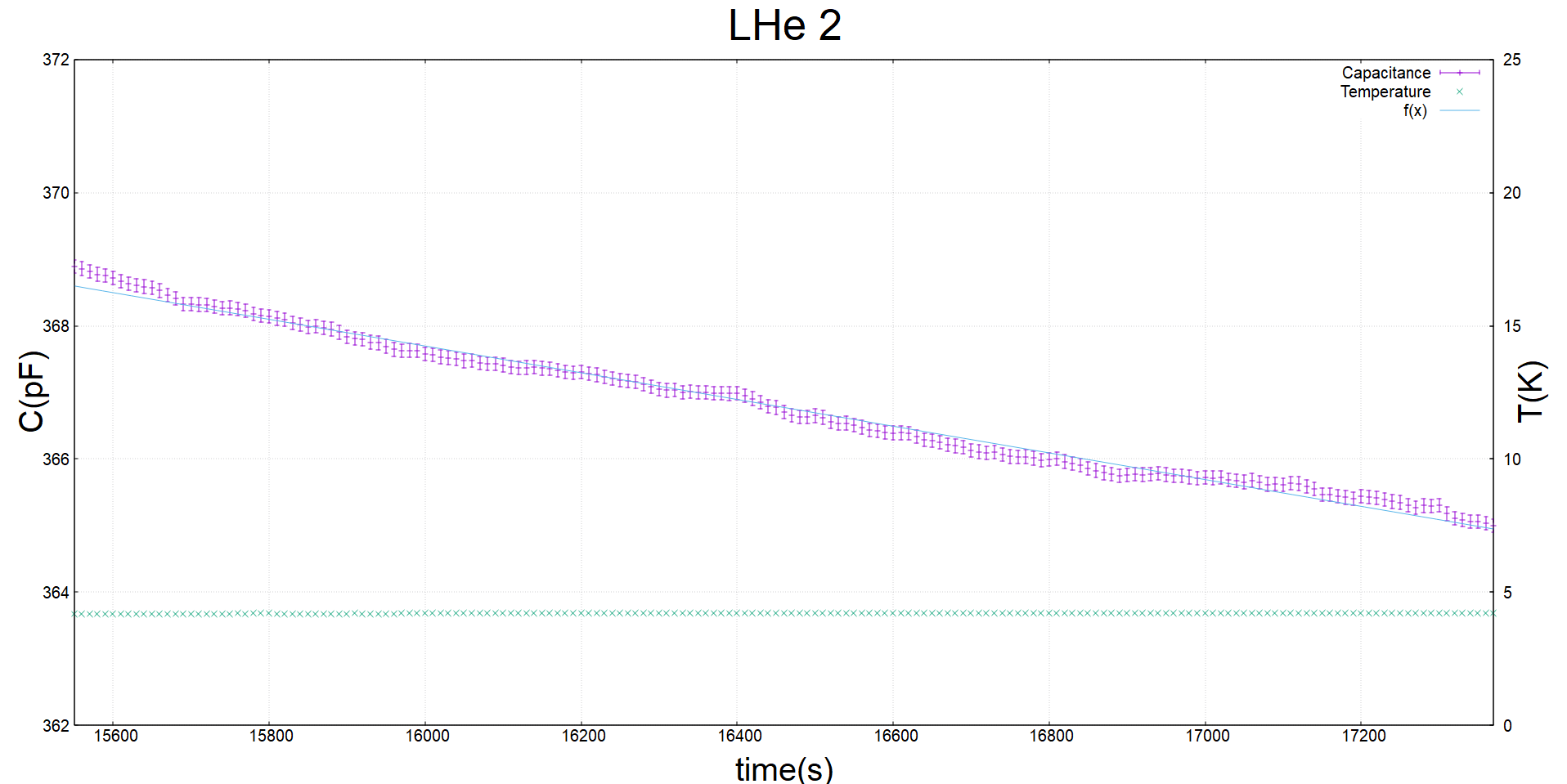 結果：ヘリウム
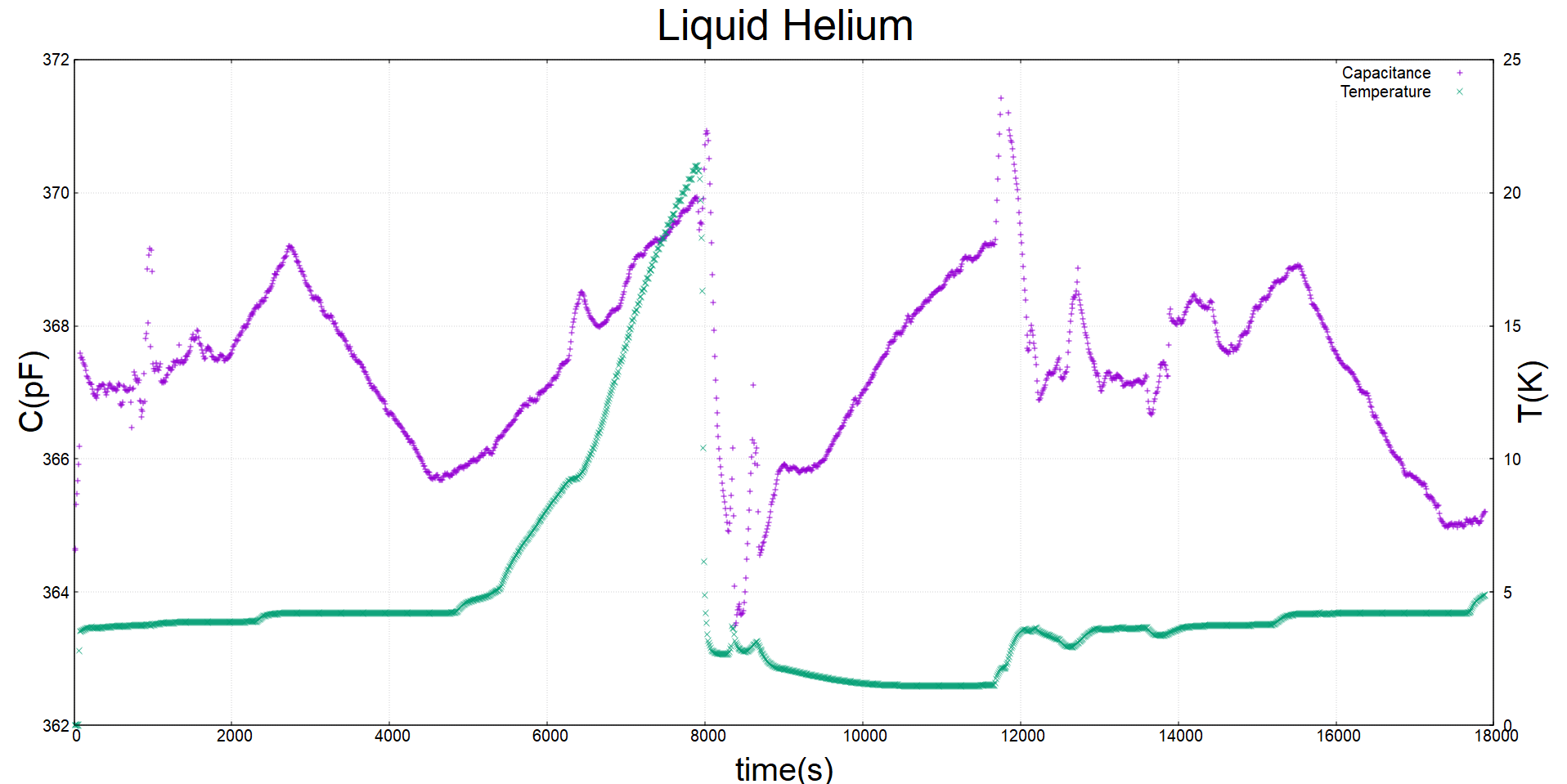 １回目
2回目
下端：温度上がり始めているところ: 0cm
結果：ヘリウム
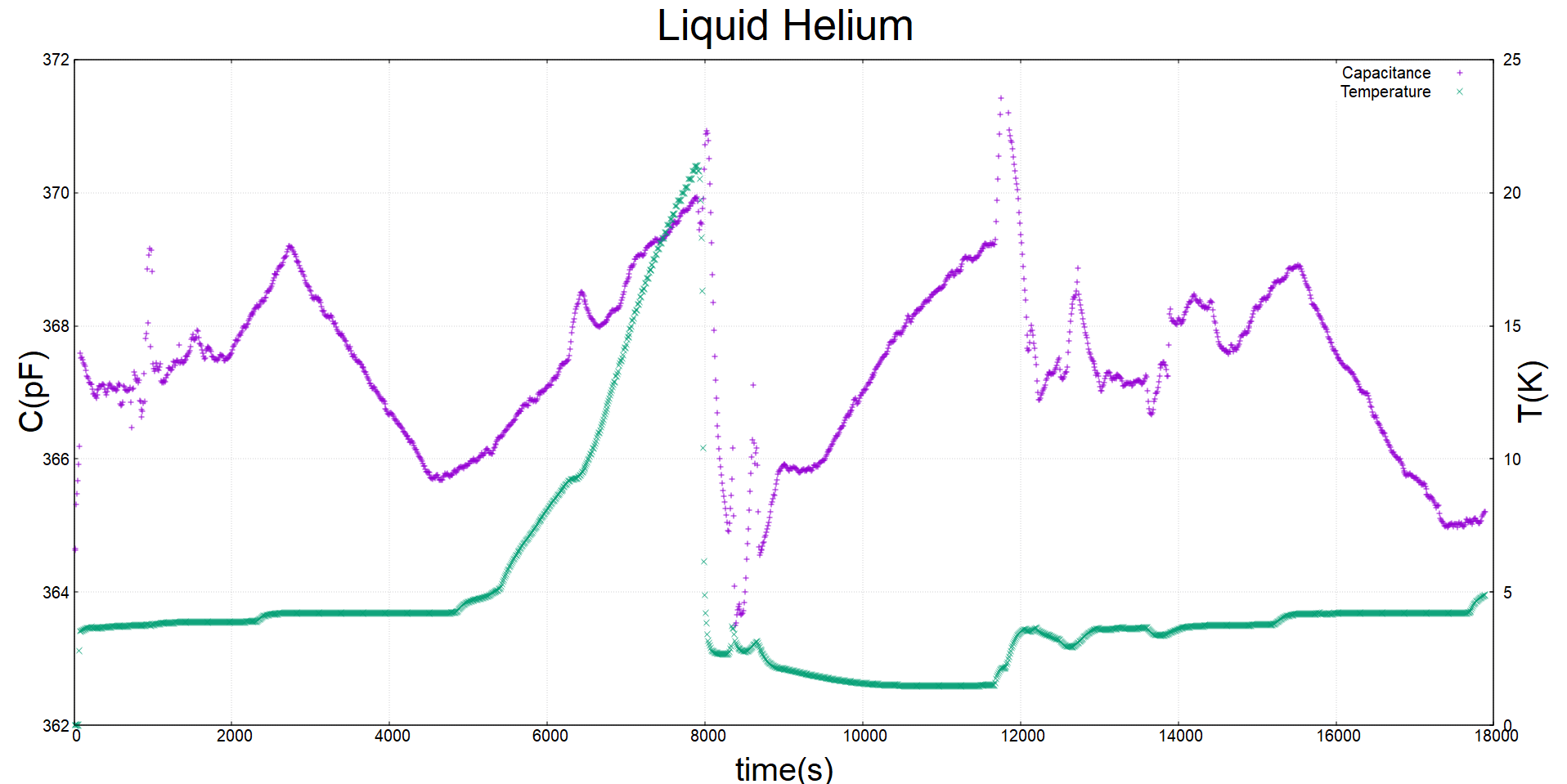 グラフの上端(コンデンサーの一番上ではない)
１回目
2回目
結果
安定性
窒素のときのような沸騰由来？の液面の揺れはほとんどない


長期周期(～min)で0.1pF程上下する
原因不明
結果
実測値
0cmの値(グラフ下端)
一回目：365.7pF
二回目：365.0pF
0cmの値が違う
ケーブルが insert 内で固定できていない
線間容量の変化
結果
実測値
グラフ上端の値
	一回目：369.2pF　　差～3.5pF
	二回目：368.9pF　　差～3.9pF
窒素のときの値から5.4pF以上の差があればコンデンサーの上端が見えてる
コンデンサーの上端(35cm)は見えてない
考察
傾き
一回目：-0.001862 (±0.36%) pF/s
二回目：-0.002005 (±0.75%) pF/s

そもそも一定の速度で液面が減っているという仮定
→液だまりとinsertの初期条件(水位、圧力)など、条件によって変わる
考察
傾き
窒素のときの傾き(1.65 ± 0.003 pF/cm)から
ヘリウムでの線形性の誤差は最大で

		0.179 ± 0.005 pF/cm (±2.6%)

1cmは十分に判別できる線形性
コンデンサー型液面計　まとめ
まとめと課題点
液面の変化については十分測定できることが確かめられた
窒素の測定値を信用するなら、
ケーブルの固定
実験ごとに0cmでの値の測定
ができれば、1cm単位で液面を測定可能

ただしHeで全体の静電容量を測定、計算値と比較するべき
全体のまとめ
全体のまとめ
画像認識を用いた回収量のデジタルデータ化

必要不可欠な精度は達成

圧力調整の自動化

実験の要求性能を満たす圧力制御システムを開発できた
全体のまとめ
超電導型液面計

液面からの長さと抵抗の一次関数的関係を確かめられた


コンデンサー型液面計

ゼロ点調整に問題はあるが、1cmの液面変化を計測できることを確かめられた
超電導型液面計
液面からの長さと抵抗の一次関数的関係を確かめられた
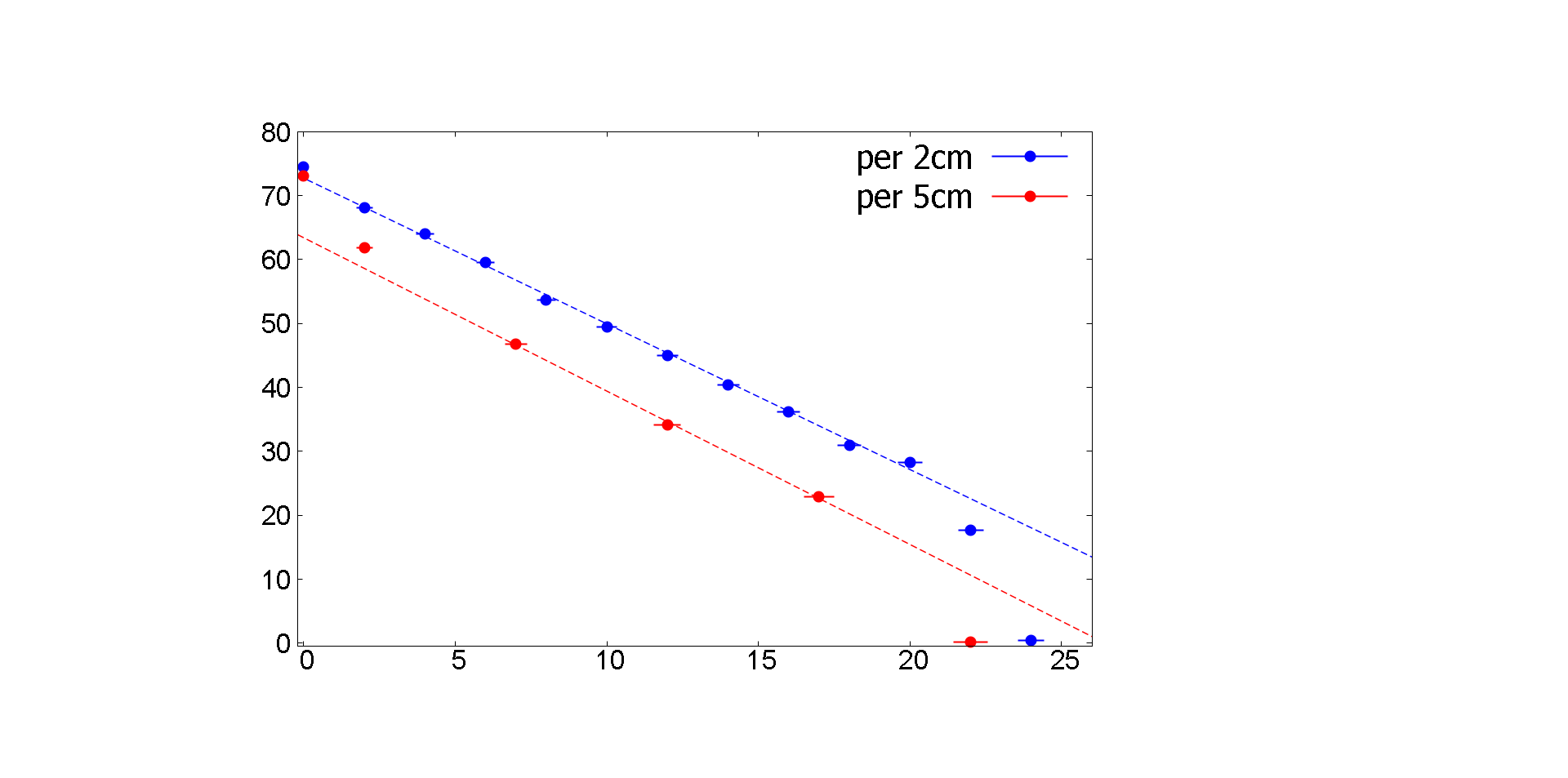